FEBRERO 2022
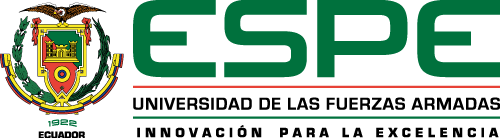 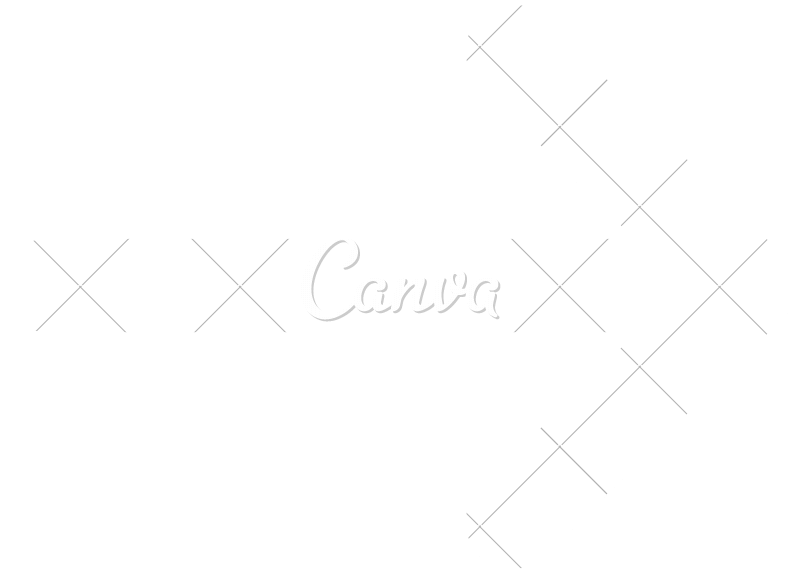 Defensa del proyecto de investigación:

Incidencial del marketing digital en la ambivalencia actitudinal  hacia el consumo de productos a base de harina de grillos en el  Distrito Metropolitano de Quito (DMQ).

Previo a la obtención del título de Licenciado en Mercadotecnia

Tesistas: Paspuel Jazmín y Ramírez Jorge	Director de tesis: Iturralde Juan Fernando
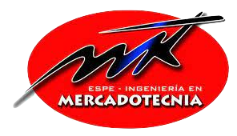 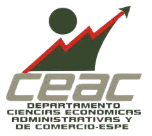 Tabla de contenidos
Problema de investigación
01
Antecedentes, Planteamiento del problema, Justificacióne  Importancia, Objetivos de investigación.
Marco teórico
02
Marco referencial, marco teórico, marco conceptual,  determinación de variables, preguntas e hipótesis.
Metodología
03
Resultados
Modelo de investigación, tipo y diseño de investigación,  población y muestra, instrumento de investigación.
04
Análisis Univariado, Análisis Bivariado y comprobación de las  hipótesis.
Plan de medios digitales
05
Conclusiones y recomendaciones
06
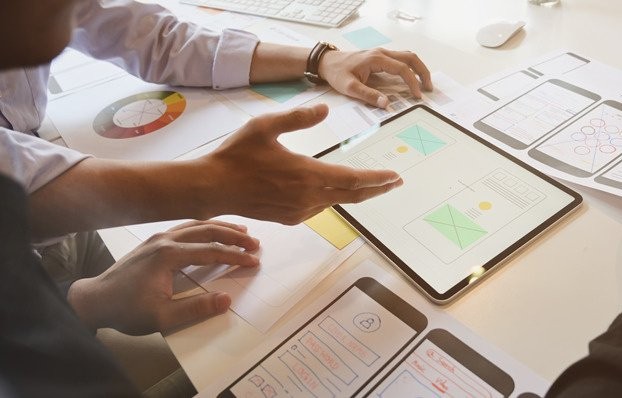 PROBLEMA	DE  INVESTIGACIÓN
01
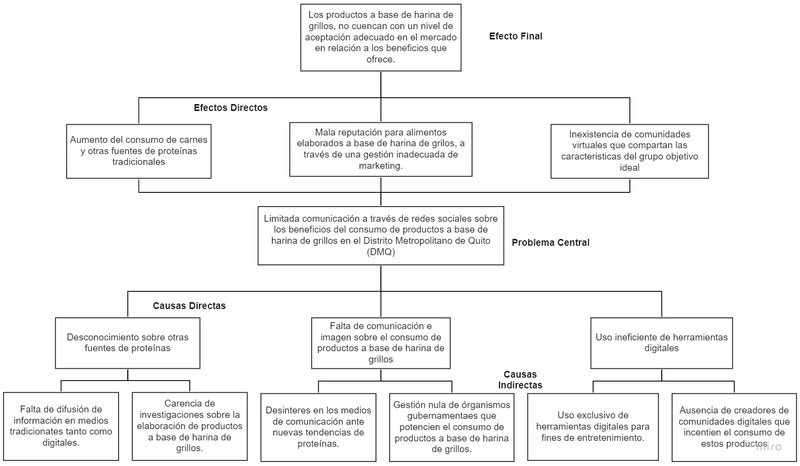 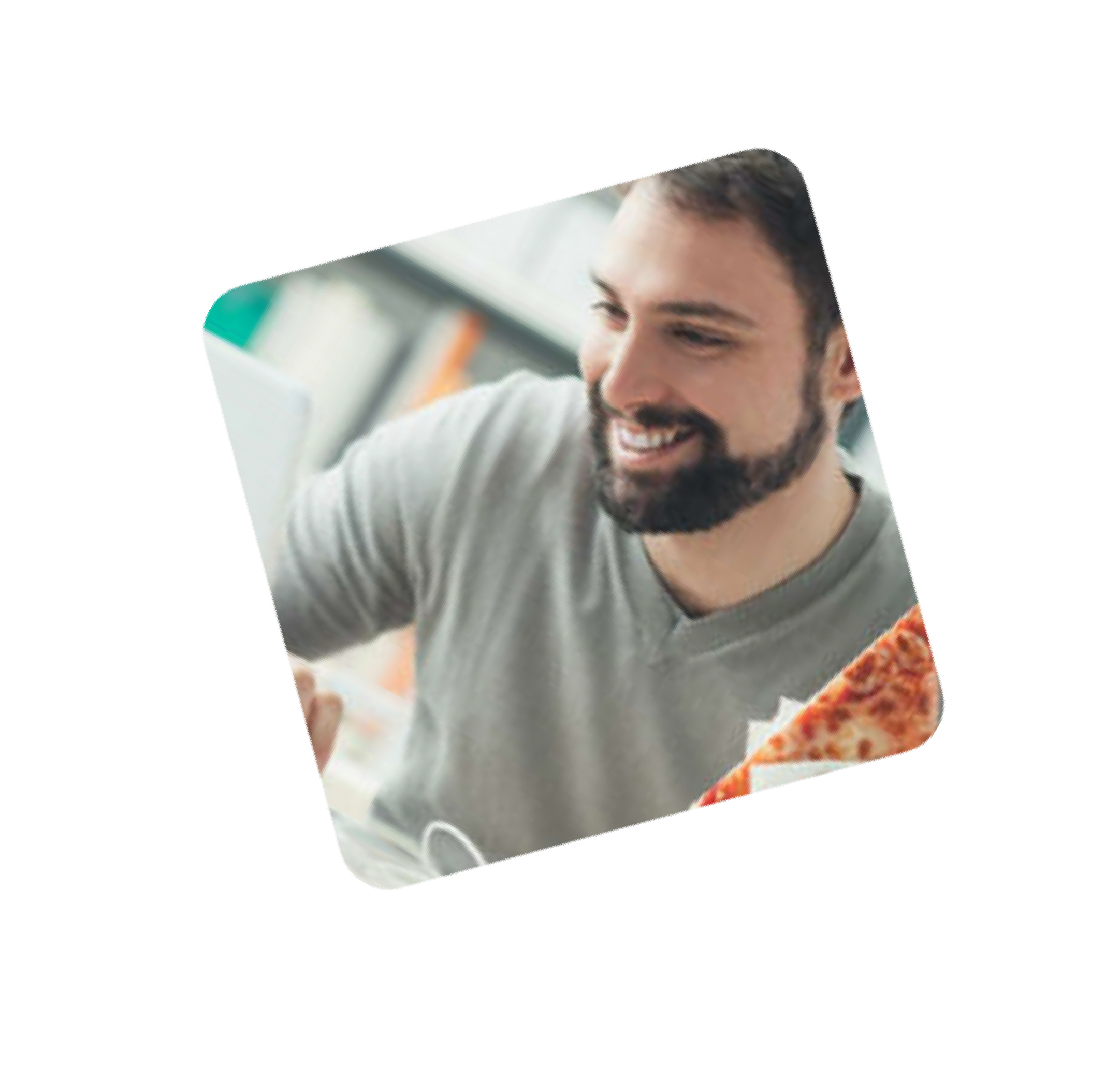 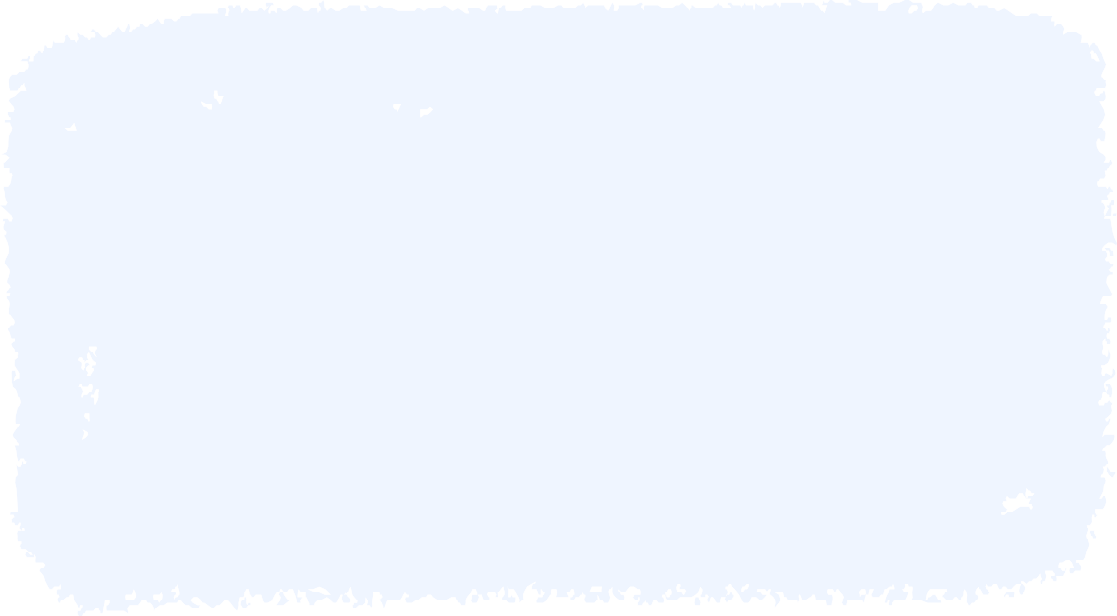 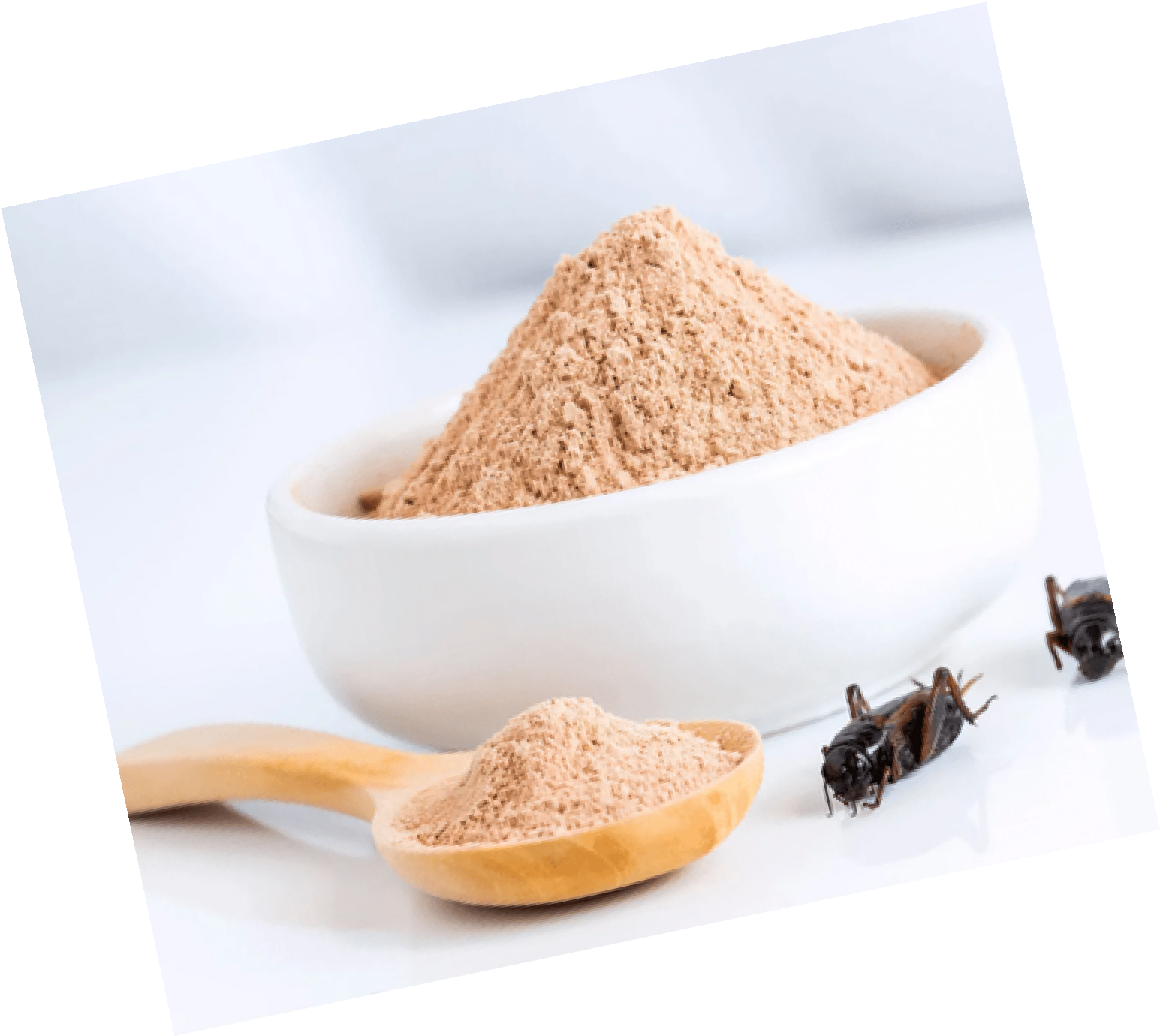 Planteamiento  del Problema
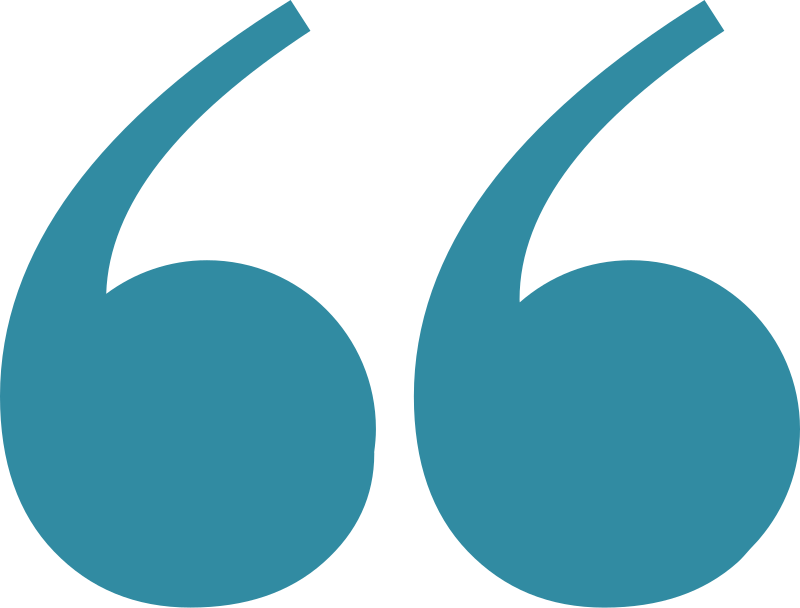 ¿Cómo influye el Marketing  Digital en el Comportamiento del  Consumidor de productos a base  de harina de grillos en Quito?
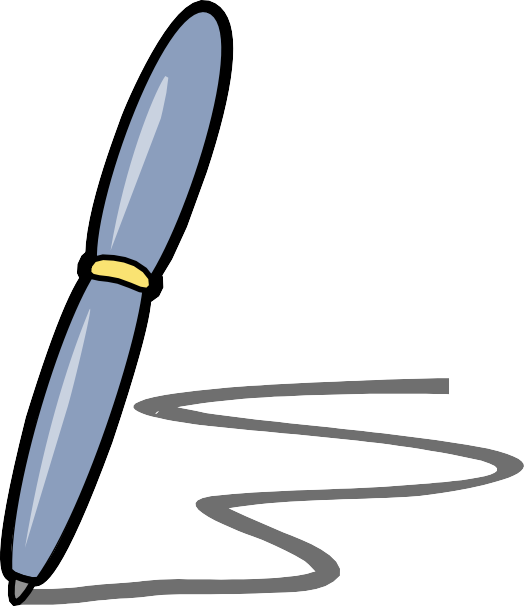 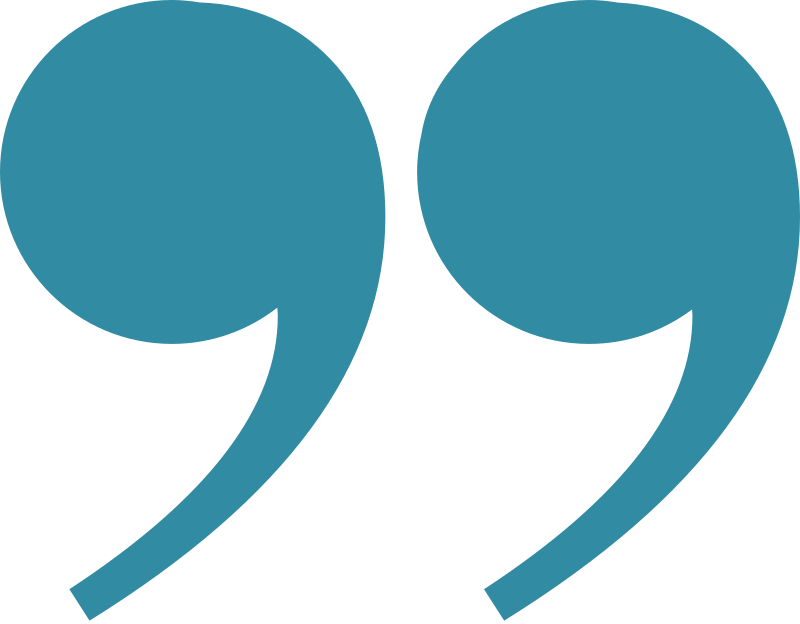 Justificación
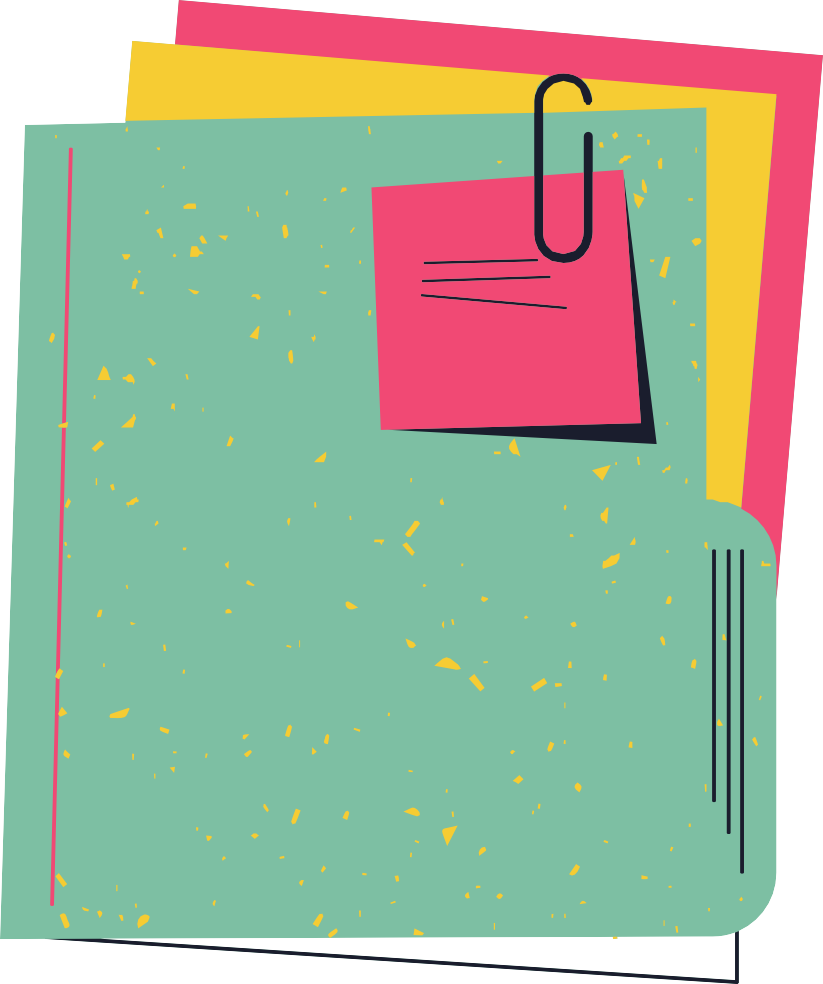 Desarrollo  Mercado
Globalización
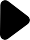 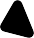 Comunicación  Dinámica
Nuevos alimentos  sostenibles
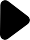 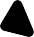 Marketing digital  y
comportamiento
Contribución a la  literatura
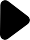 Determinar la incidencia del  marketing digital en la  ambivalencia actitudinal  hacia la compra de productos  hechos de harina de grillos  en el Distrito Metropolitano  de Quito (DMQ).
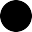 Objetivo  General
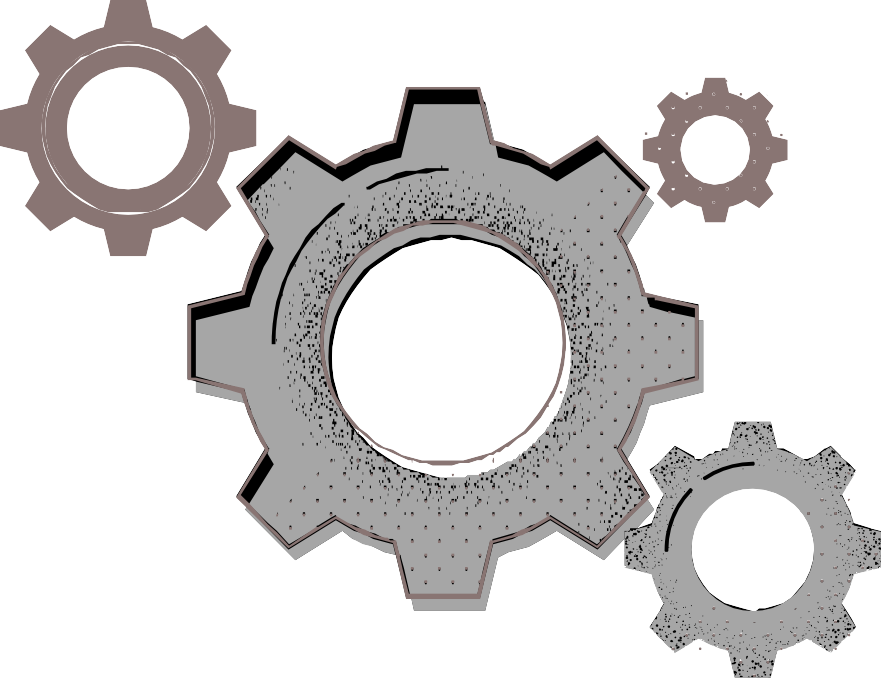 Objetivos Específicos
Encontrar los principales  segmentos con mayor  aceptación de productos  a base de harina de  grillos en el Distrito  Metropolitano de Quito,  mediante el uso de  herramientas de  investigación y análisis  estadístico, para  identificar los principales  factores que refuercen el  lanzamiento del  producto.
Desarrollar una propuesta  digital, que implica la  creación de una comunidad  en redes sociales centrada  en el consumo de  productos elaborados a  base de harina de grillos en  el Distrito Metropolitano de  Quito, con el fin de  concienciar sobre los
Comprender la  percepción que  generan los productos  a base de harina de  grillo en los  consumidores  potenciales  del  Distrito Metropolitano  de Quito.
Determinar la eficacia  de las herramientas  de marketing digital  utilizadas en la  comunicación sobre  el consumo de  productos a base de  harina de grillos, en el  Distrito Metropolitano  de Quito.
Determinar tres  situaciones  principales en las  que las personas del  Distrito Metropolitano  de Quito se sientan  motivadas  a  consumir  productos  a base de harina de
grillos, mediante la	beneficios de este producto
y garantice que su  consumo se normalice.
comunicación web.
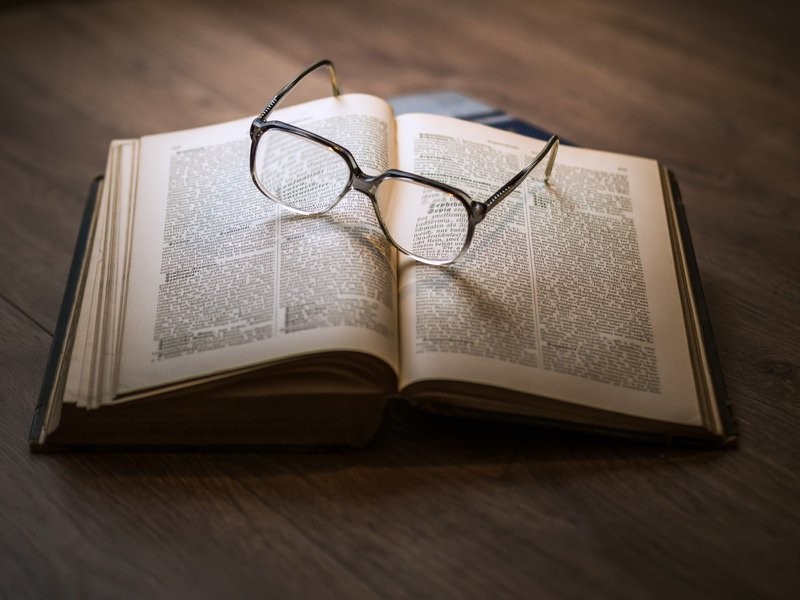 MARCO  TEÓRICO
02
Marco Teórico -  Marketing Digital
Inbound  Marketing
Conjunto de  actividades ejecutadas  en línea, con el objetivo  de atraer nuevos  negocios, crear
relaciones y desarrollar  una identidad de  marca.
Redes Sociales
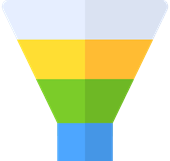 Atracción
Captación
Conversión  Fidelización
Marketing de  Contenidos
Marketing  Móvil
Marco Teórico -  Comportamiento del Consumidor
Percepción
La respuesta humana a
un determinado  sentimiento o situación
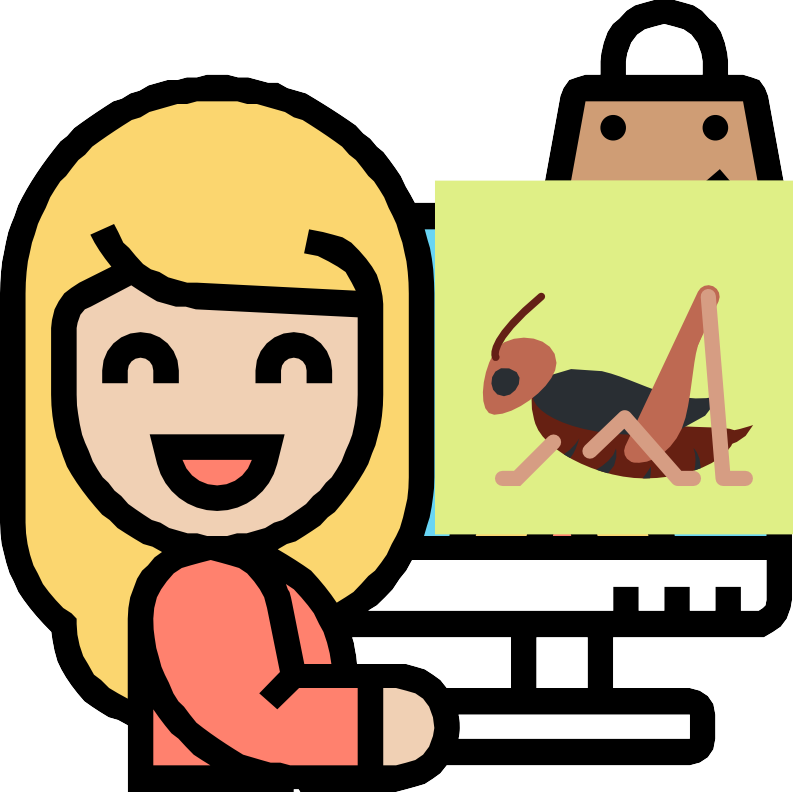 que provoca una acción  se define como
comportamiento
Motivación
Cultura
Marco Referencial
La tendencia del
actual consumidor es
La población en la
Población
buscar productos que
actualidad antes de
sigue
contribuyan al
realizar una compra
tendencia de
cuidado del medio
de informa en la web
healt care
ambiente
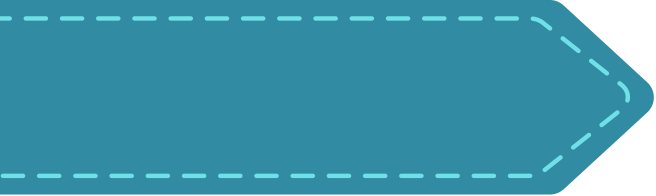 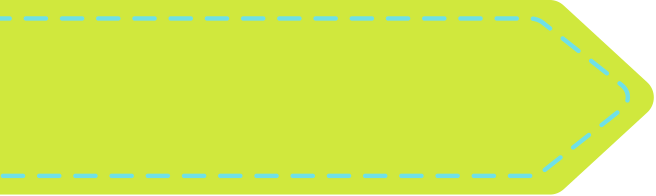 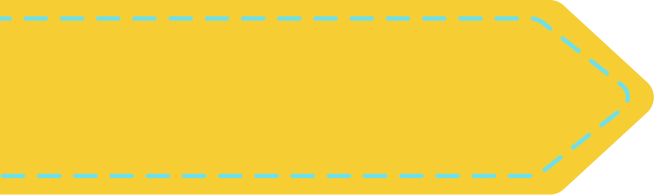 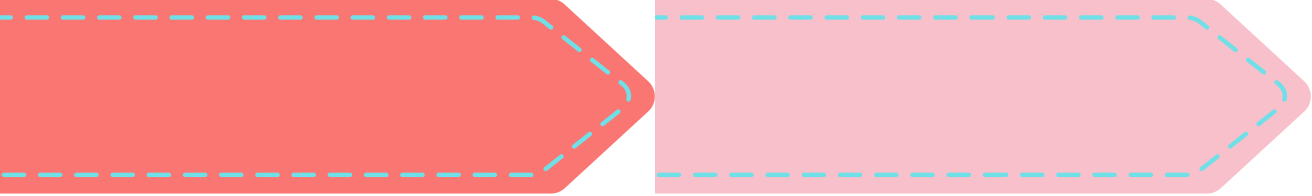 2013
2017
2017
2018
2020
El internet es la
Los individuos
herramienta actual
pasan a
que promueve la
consumir
libre competencia
experiencias
en el mercado
emocionales
Determinación de las  Variables
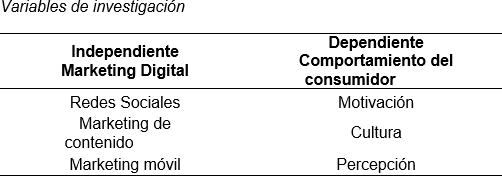 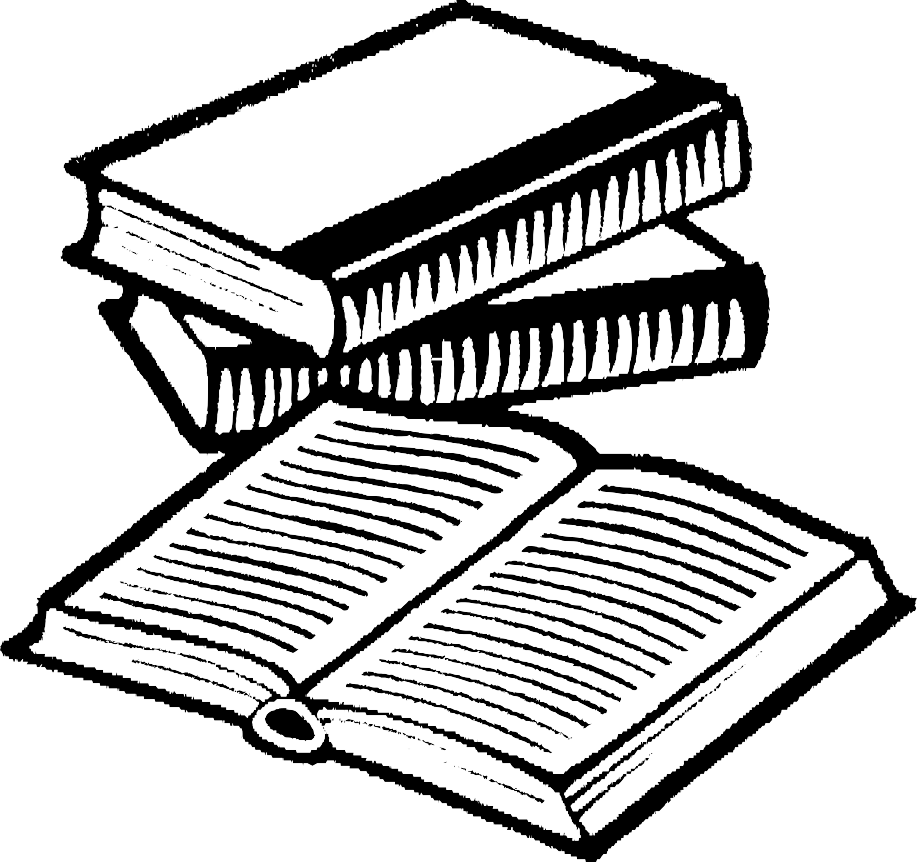 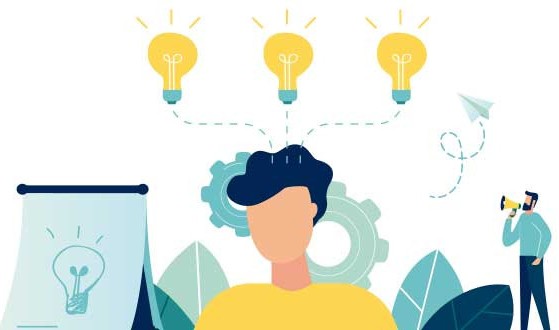 METODOLOGÍA
03
Contexto y Lugar de  Estudio
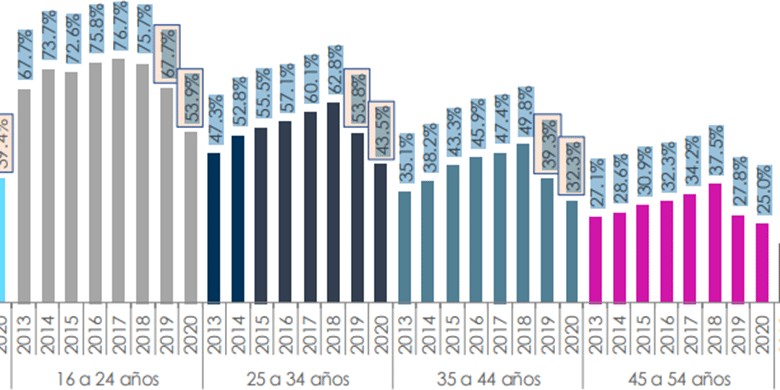 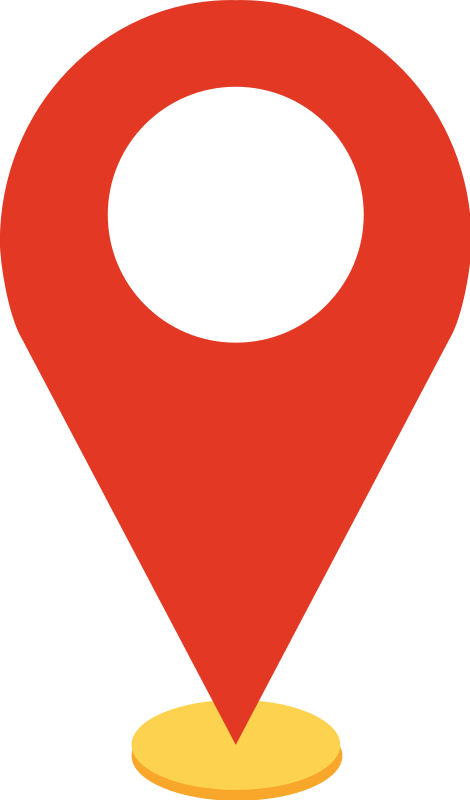 Distrito  Metropolitano de  Quito
Rango de edades de 16 -  54 años
Delimitación Temporal
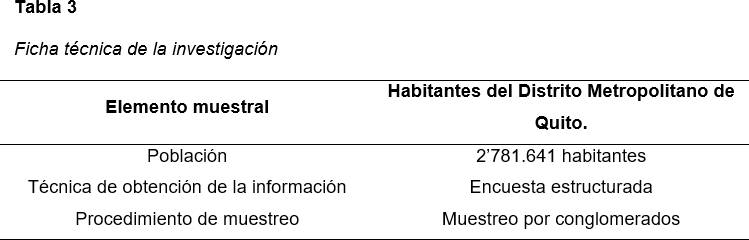 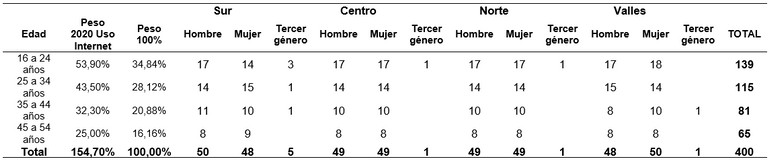 Tipología  de la
Investigación
Enfoque
Mixto
Unidad de análisis
Insitu
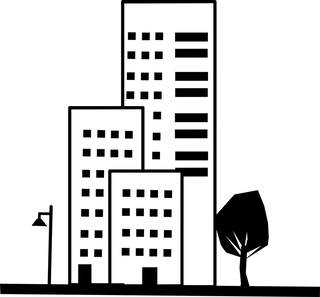 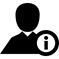 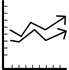 Fuentes de Inv
Documental  Campo
Control de variables
No Experimental
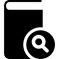 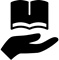 Finalidad
Aplicada
Alcance
Correlacional
ANÁLISIS DE  RESULTADOS
04
ANÁLISIS  UNIVARIADO
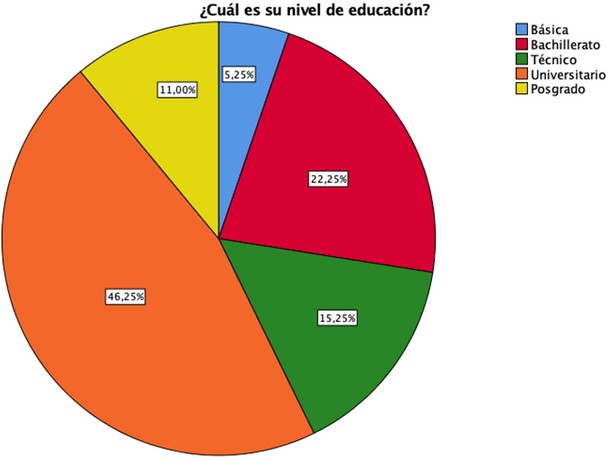 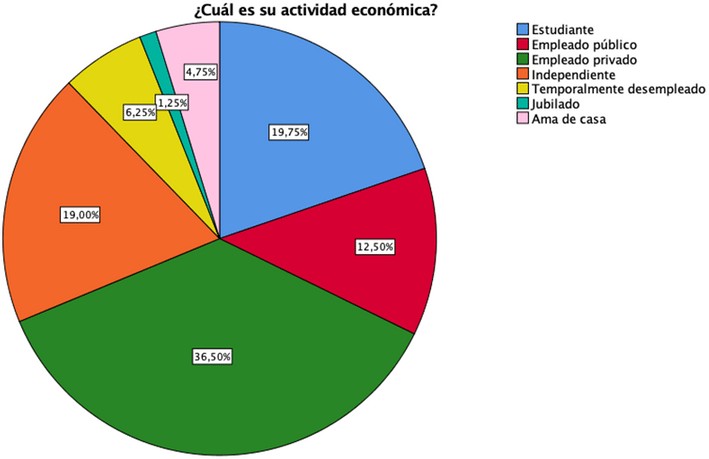 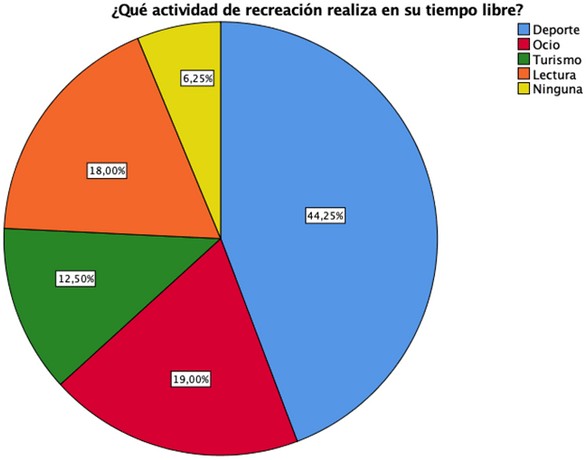 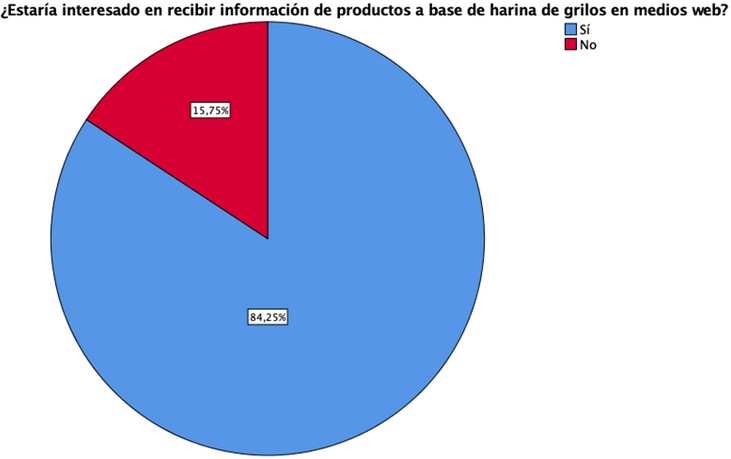 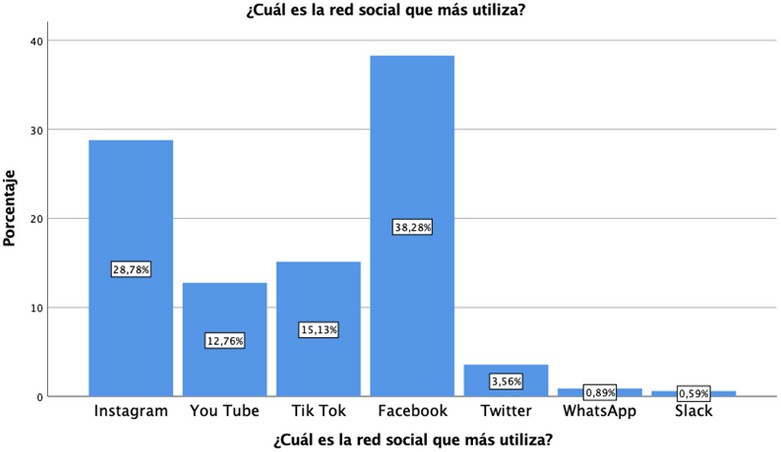 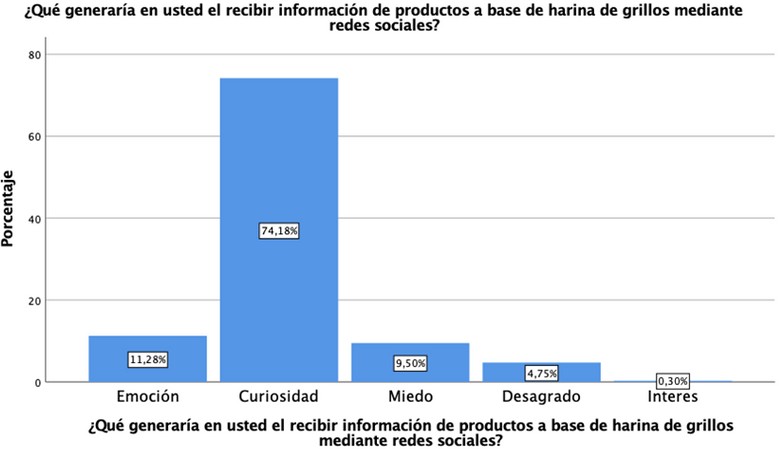 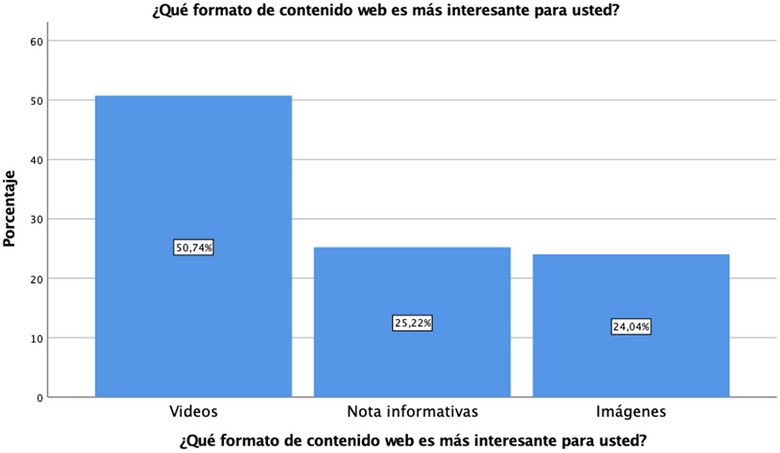 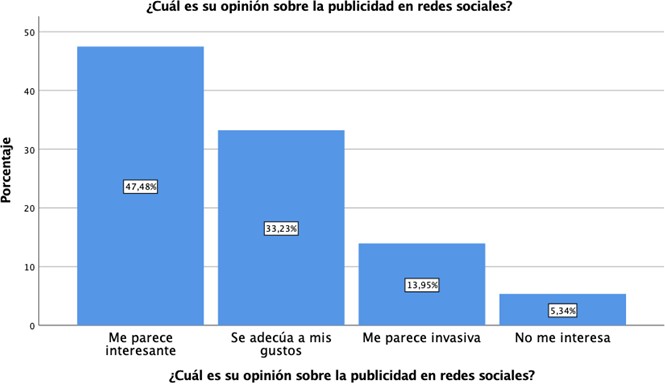 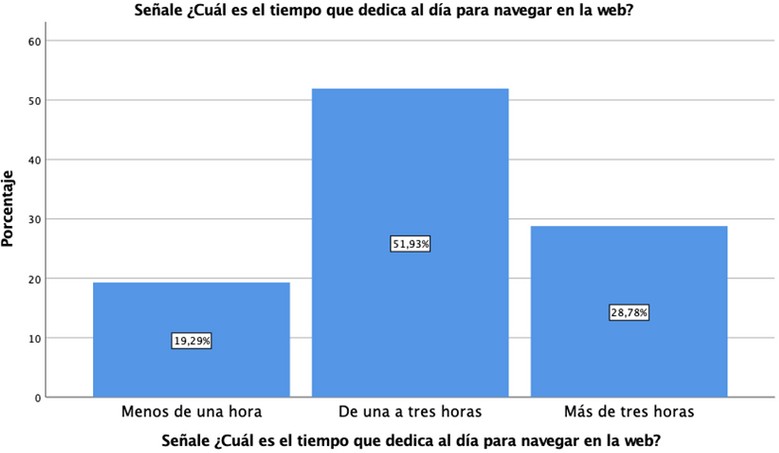 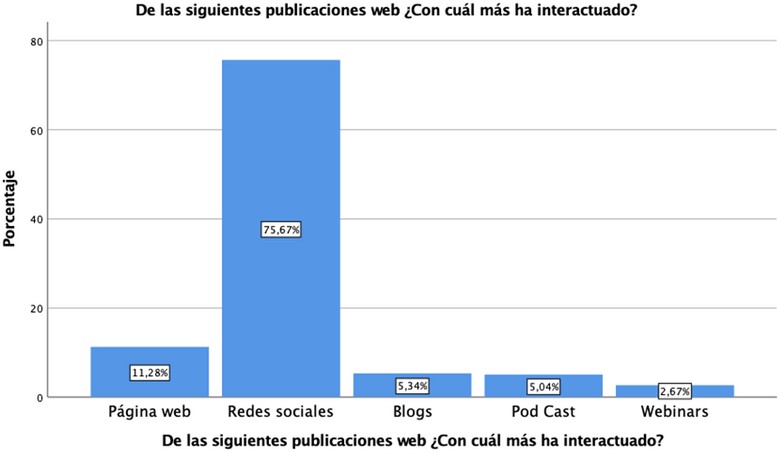 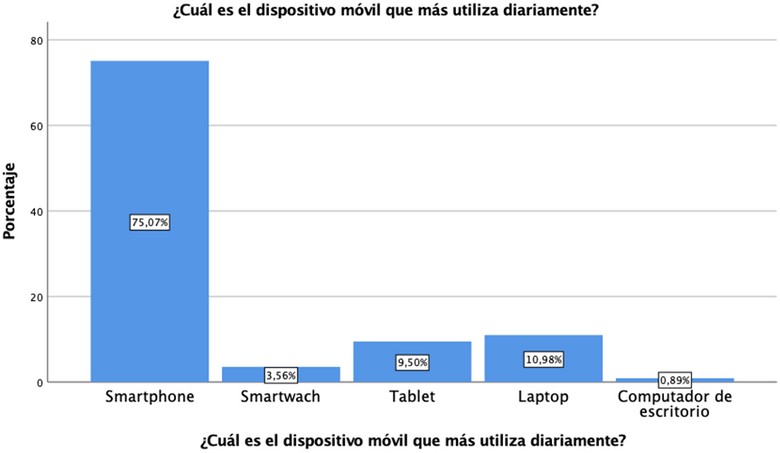 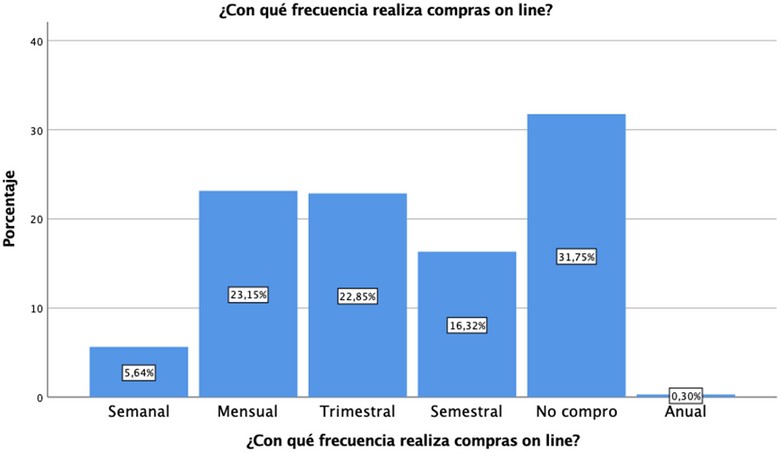 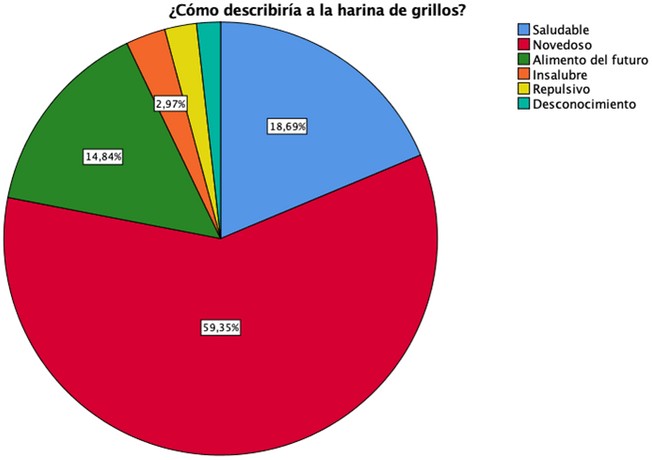 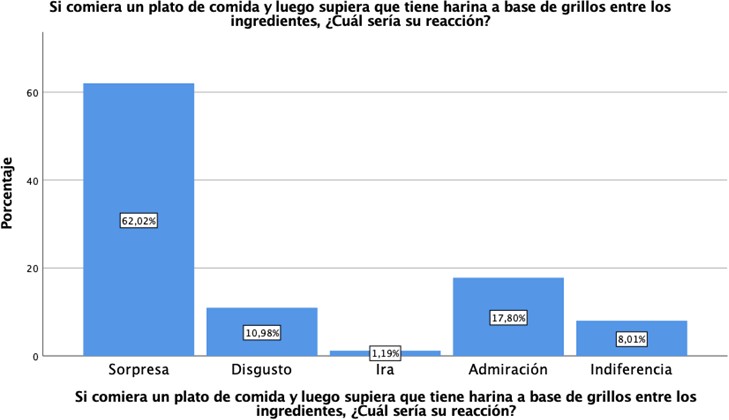 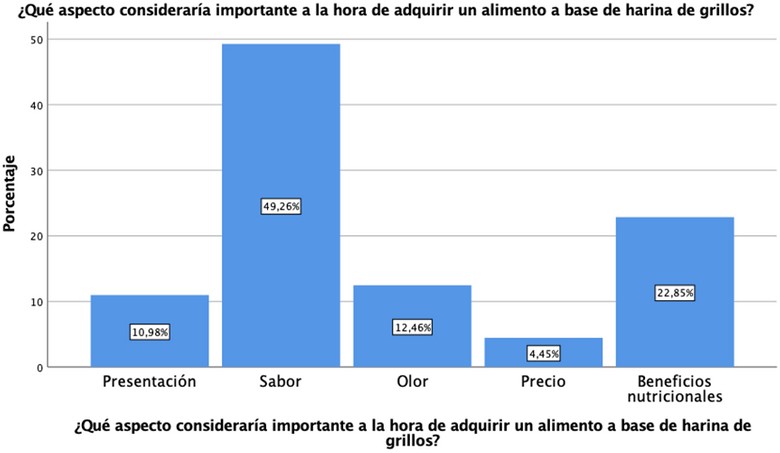 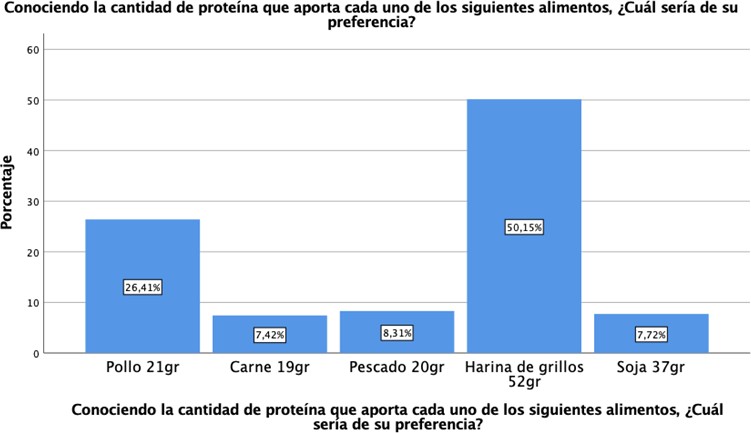 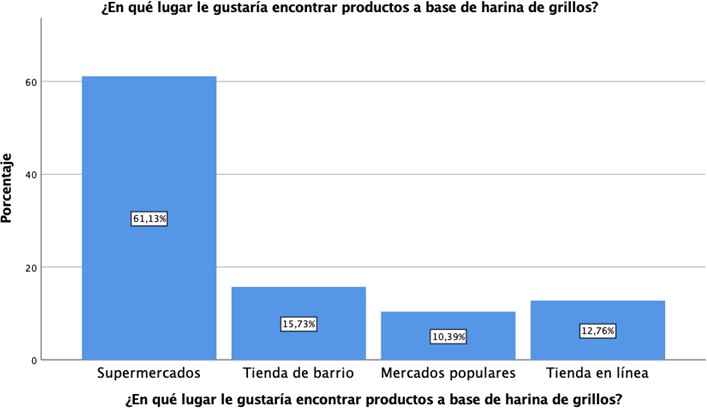 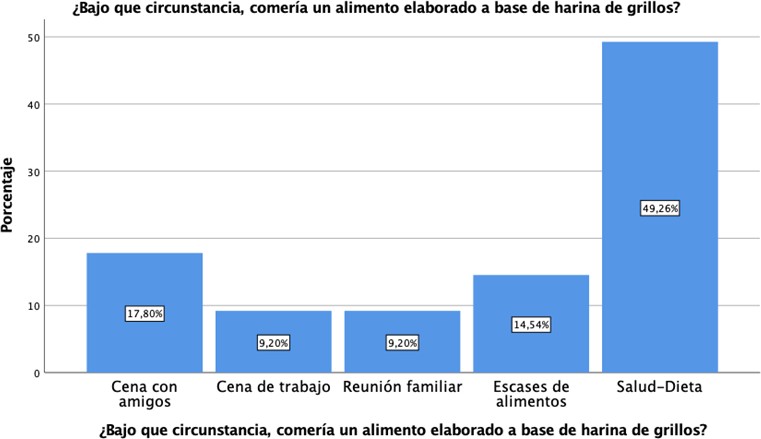 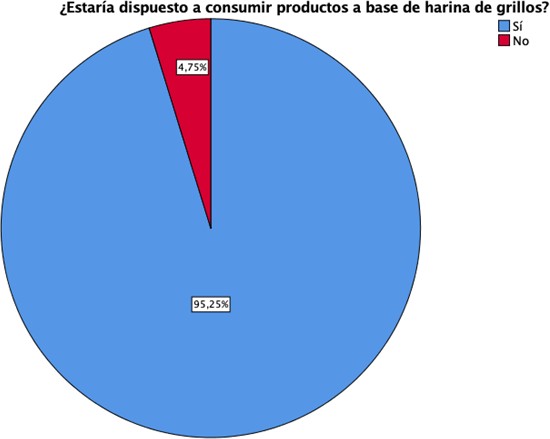 ANÁLISIS  BIVARIADO
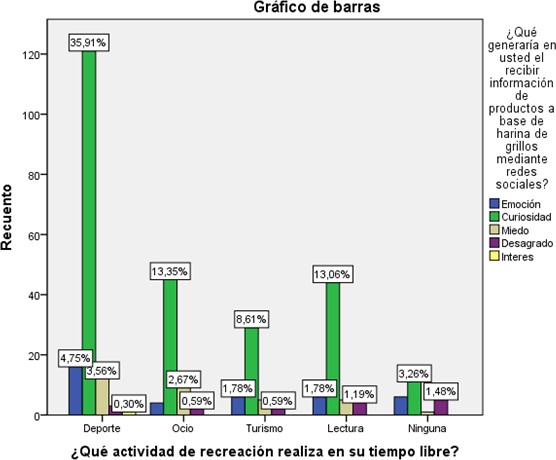 Tabla cruzada Actividad de recreación  y Redes sociales – publicidad
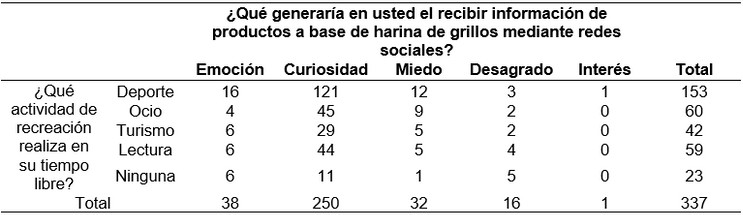 Esto nos muestra que el segmento de deporte quienes cuidan lo que consumen se muestran más dispuestos a  informarse respecto a productos a base de harina de grillos y se espera a futuro que las sensaciones como  miedo y desagrado se modifiquen hacia curiosidad ante el producto.
Tabla cruzada Percepción - harina de  grillos y Percepción – consumo harina  de grillos
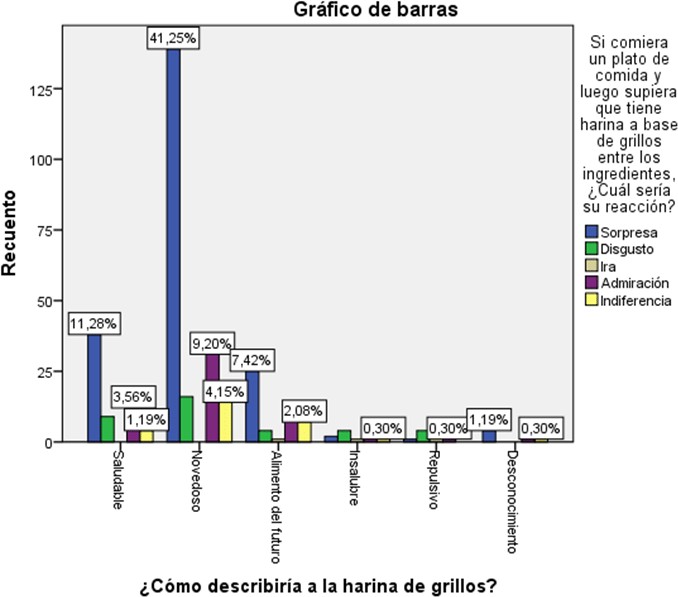 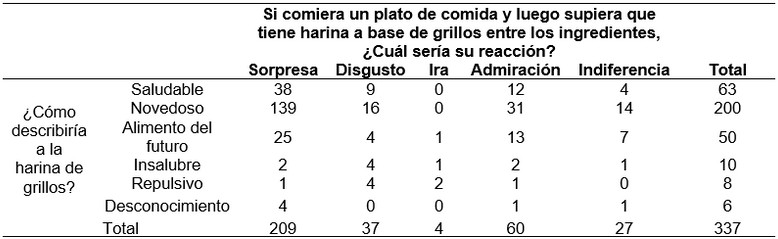 Con esto se evidencia que la salud es el factor más relevante para consumirlo, sin embargo, las circunstancias  sociales también motivan al consumo de esta.
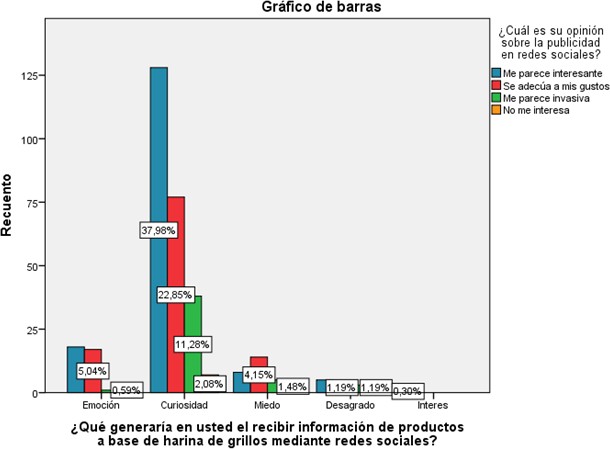 Tabla cruzada Redes sociales –  publicidad y Redes sociales - opinión
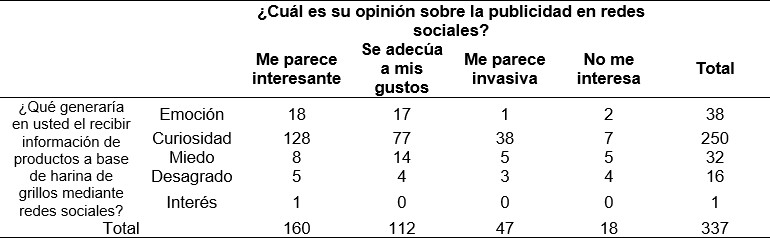 . Por lo que se deduce que la comunicación de productos a base de harina de grillos en redes sociales tiene  mayor apertura de personas que quieren conocer más al respecto, puesto que les parece interesante.
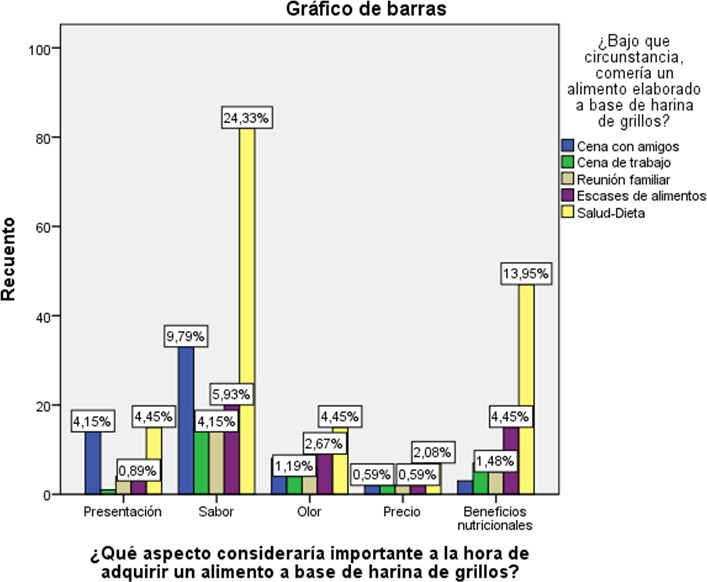 Tabla cruzada Motivación - consumo  harina de grillos y Cultura –  circunstancias
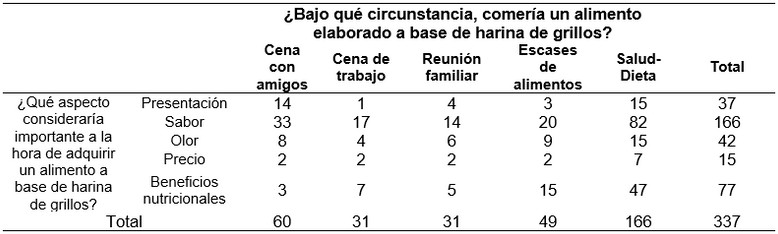 Esto demuestra que las personas que tienen como principal factor el cuidado de la salud está abiertos a probar  este producto por los beneficios que tiene y se espera que en un futuro en el cual haya mayor socialización de  las propiedades del mismo, tenga mayor aceptación en más segmentos.
PRUEA DE  HIPÓTESIS
Prueba de Hipótesis 1
H0: La actividad de recreación que realiza en su tiempo libre no incide de manera significativa en la  aceptación de la publicidad de productos a base de harina de grillos mediante redes sociales.
H1: La actividad de recreación que realiza en su tiempo libre incide de manera significativa en la  aceptación de la publicidad de productos a base de harina de grillos mediante redes sociales.
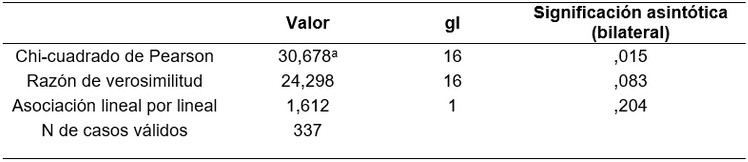 Prueba de Hipótesis 2
H0: La descripción del producto a base de harina de grillos no incide de manera significativa en la  percepción de los consumidores potenciales.
H1: La descripción del producto a base de harina de grillos incide de manera significativa en la  apreciación de los consumidores potenciales.
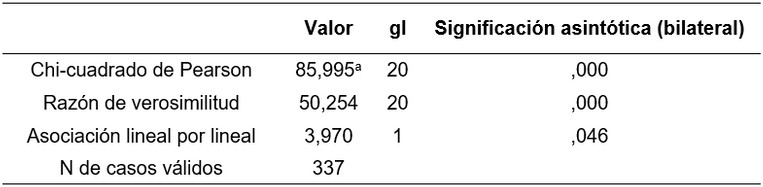 Prueba de Hipótesis 3
H0: La opinión tomando en consideración a la publicidad en redes sociales no incide de manera  significativa en el consumo de productos hechos de harina de grillos.
H1: La opinión respecto a la difusión en redes sociales incide de manera significativa en el consumo  de productos hechos de harina de grillos.
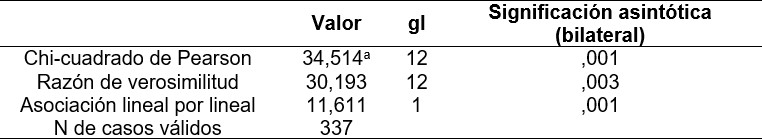 Prueba de Hipótesis 4
H0: El aspecto/característica del producto a base de harina de grillos no incide de manera  significativa en consumo de productos hechos de harina de grillos.
H1: El aspecto/característica del producto a base de harina de grillos incide de manera significativa  en consumo de productos hechos de harina de grillos.
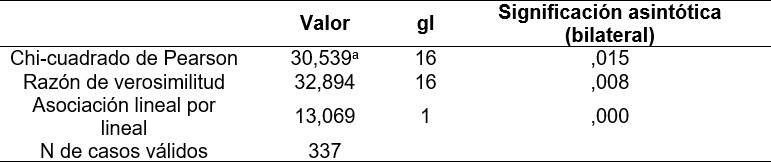 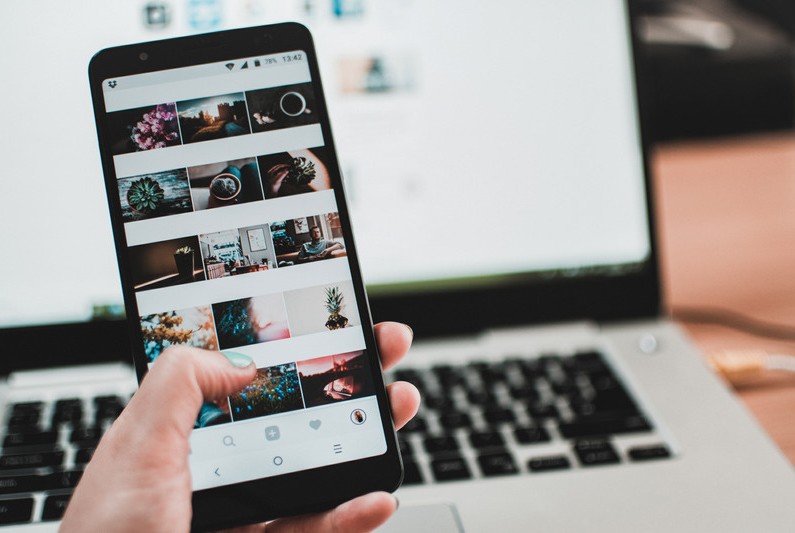 PLAN DE MEDIOS  DIGITALES
05
Análisis de la situación
Análisis Interno

Redes Sociales
Marketing de Contenidos  Marketing Movil
Análisis Externo
Análisis de la Competencia
Análisis del Mercado  Análisis Pest

Análisis F.O.D.A
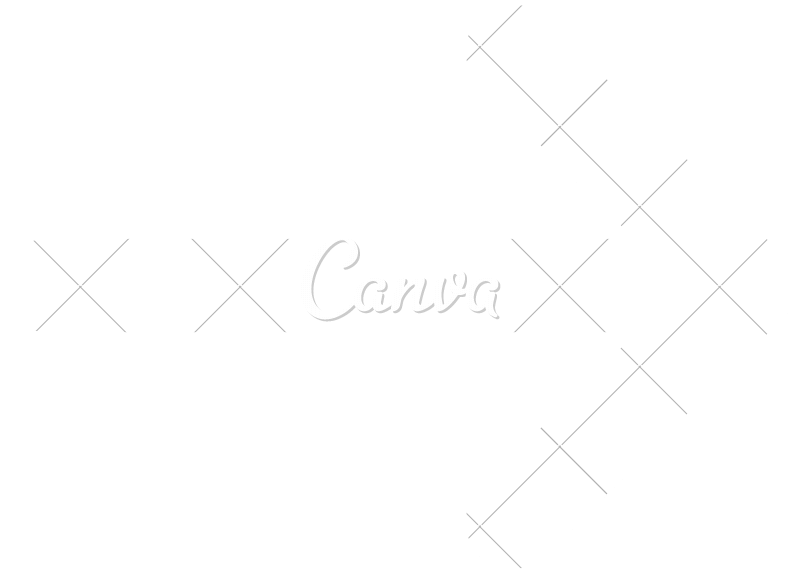 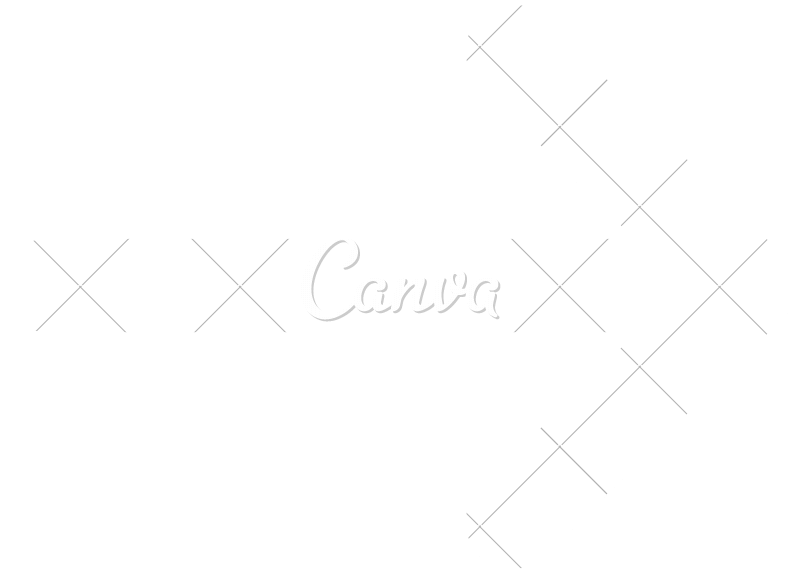 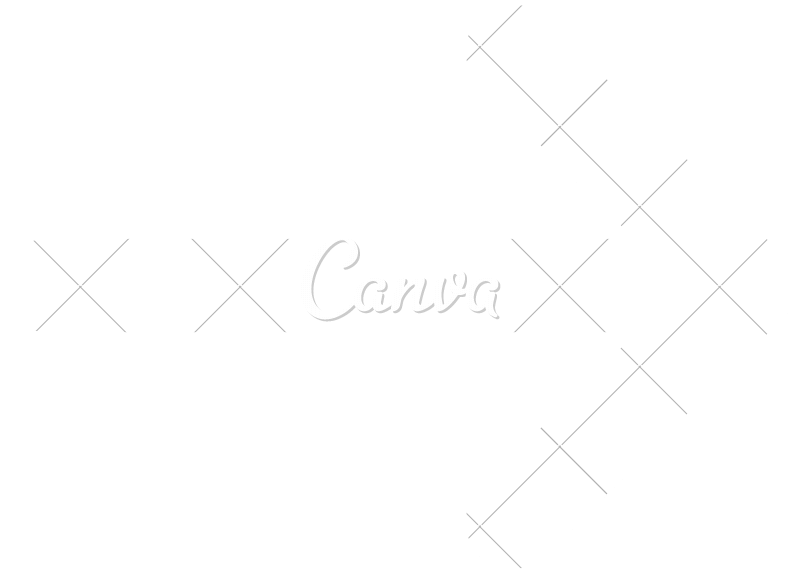 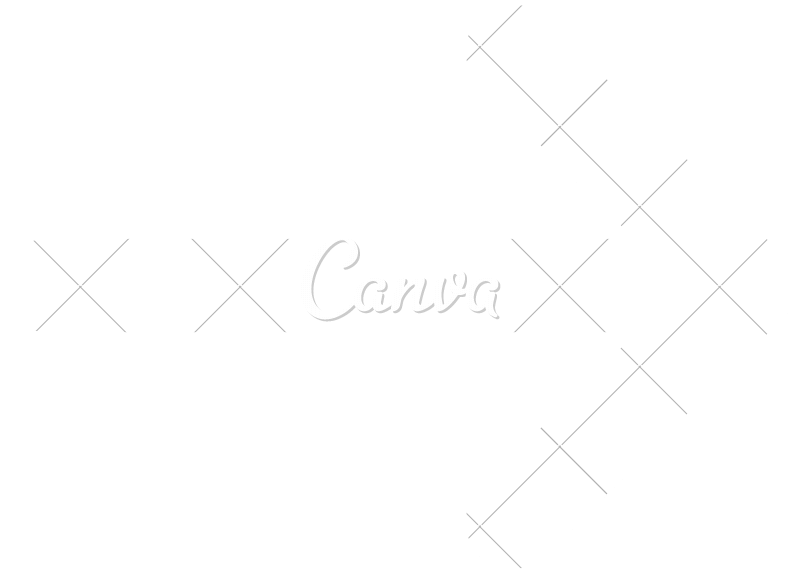 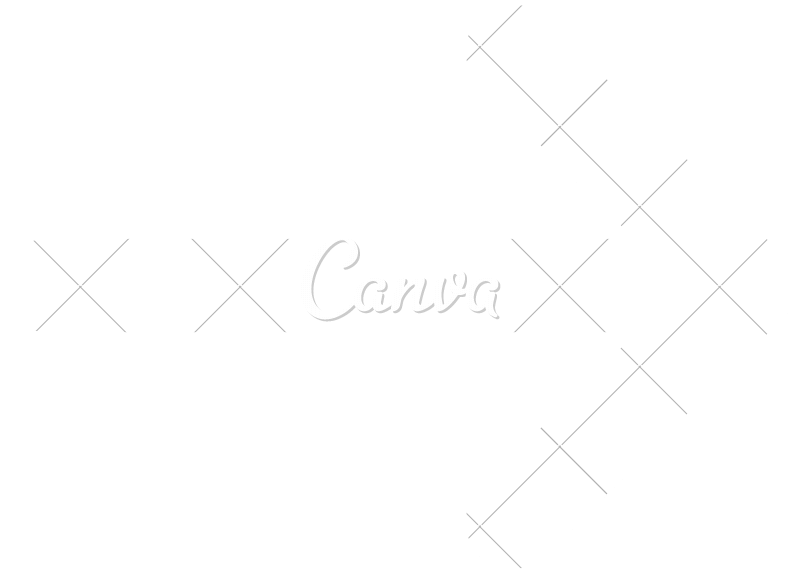 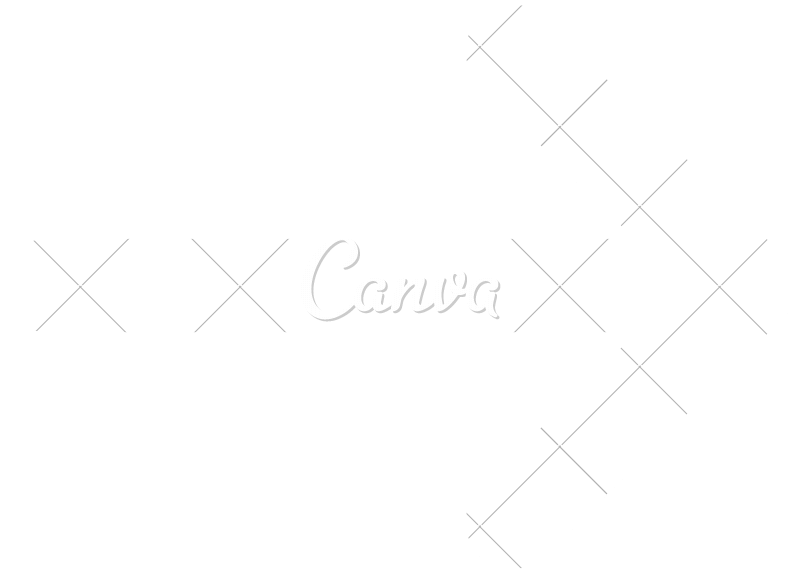 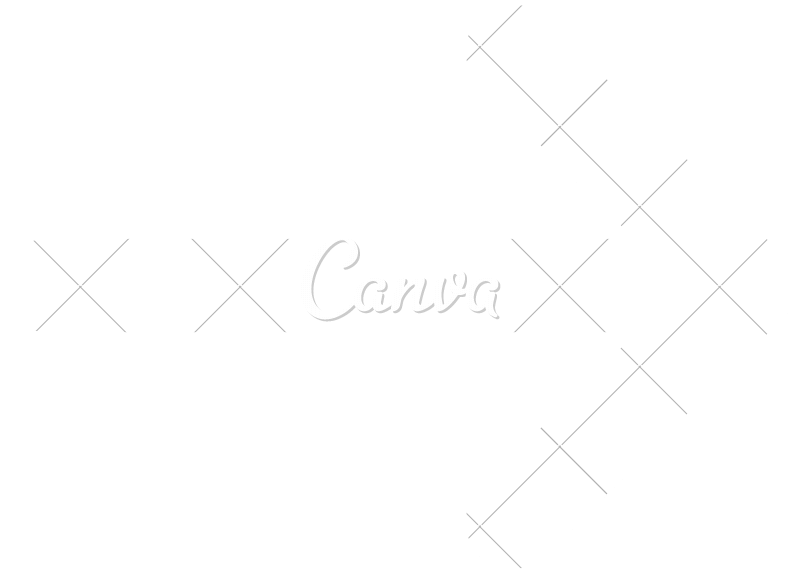 Objetivo
A través del desarrollo de estrategias, proporcionar una guía para la creación  de una comunidad digital en las redes sociales con una base de usuarios más  amplia (Facebook e Instagram) que permita la normalización del consumo de  productos a base de harina de grillos en el Distrito Metropolitano de Quito.
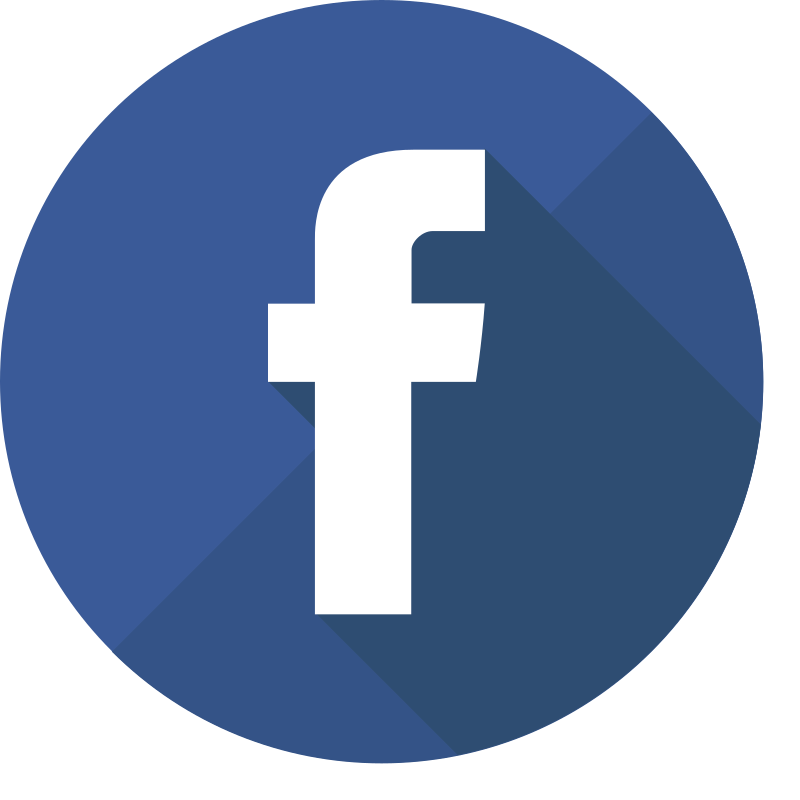 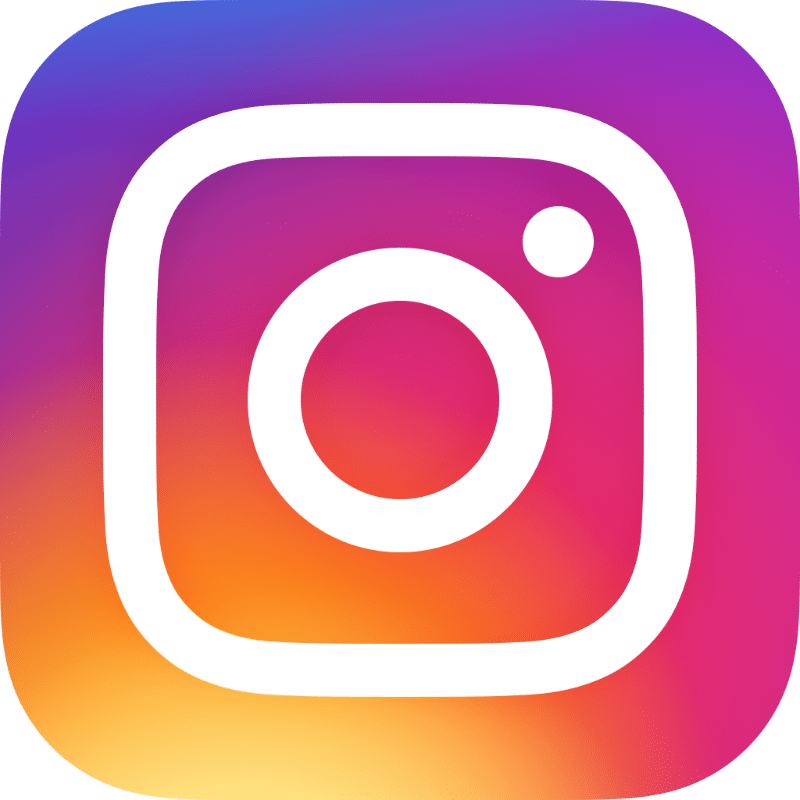 Estrategias
S  M
A
R  T
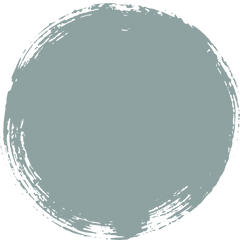 Redes Sociales
Captar a los primeros 300 seguidores orgánicos que se sientan vinculados con las publicaciones realizadas  en el primer trimestre que se desarrolle la comunicación a través de estos medios.
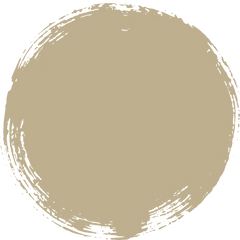 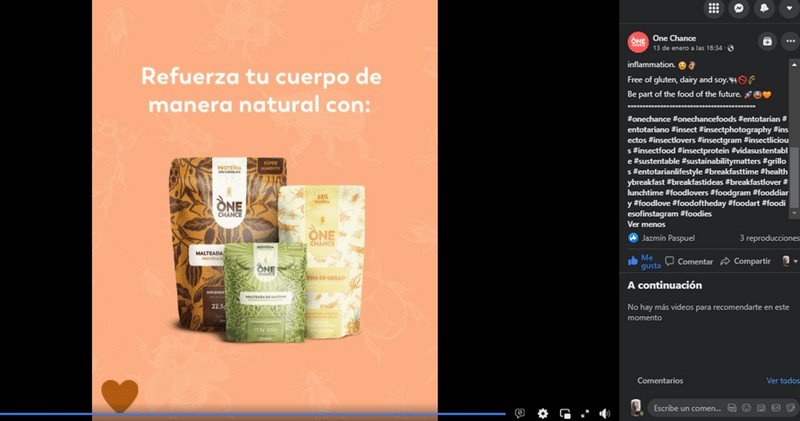 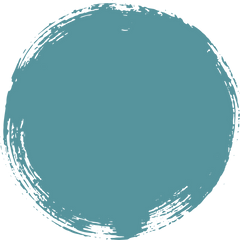 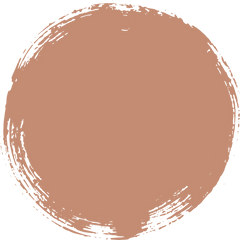 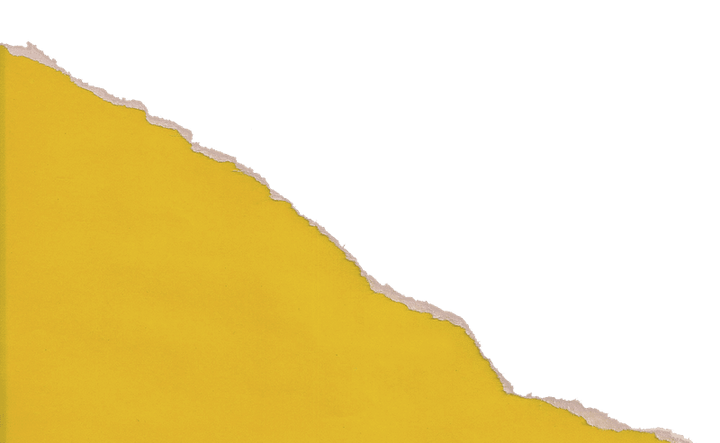 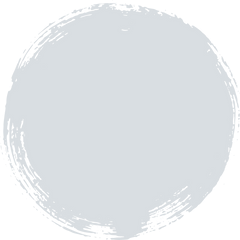 S  M
A
R  T
Marketing de Contenidos
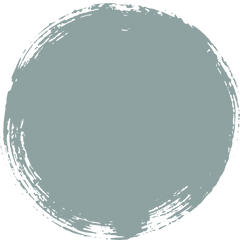 Generar 200 leads de manera efectiva mediante contenidos descargables vinculados a publicaciones  realizadas en el primer trimestre que se desarrolle la comunicación a través de medios web.
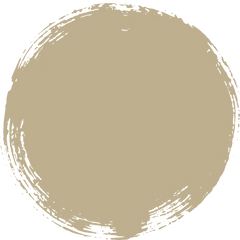 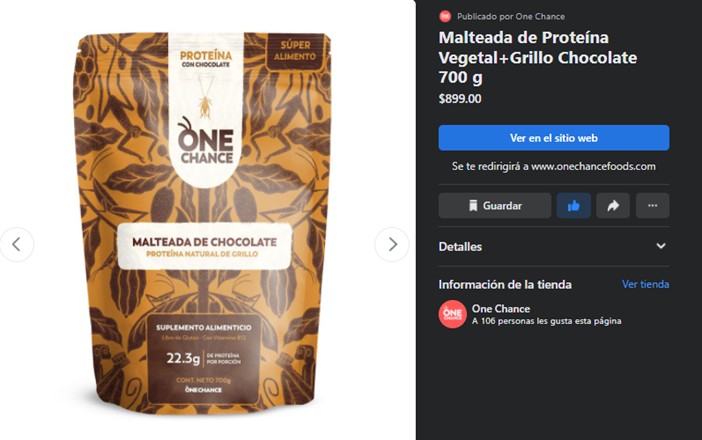 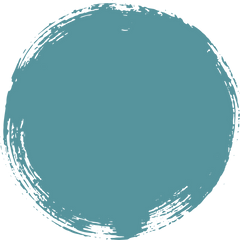 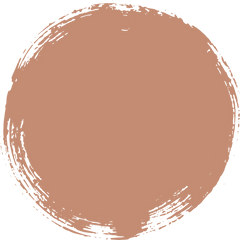 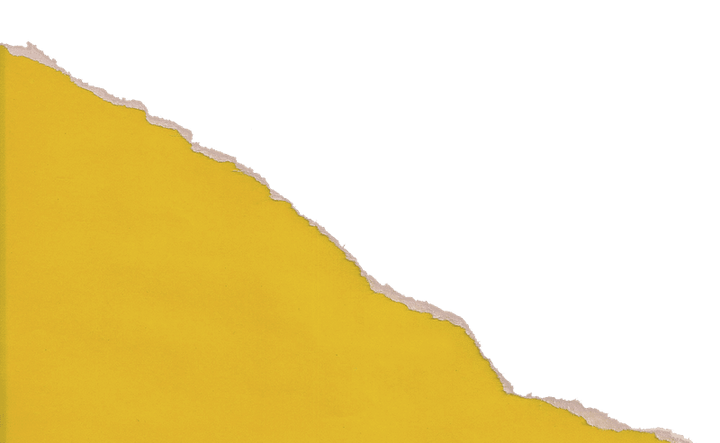 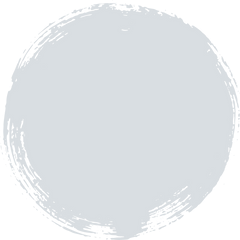 Marketing Movil
S  M
A
R  T
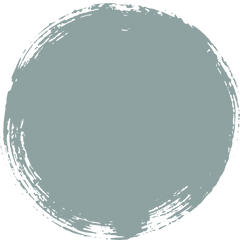 Adecuar los formatos de publicaciones de contenido acorde a los dispositivos de navegación para facilitarla,  durante el primer semestre en el que se desarrolle la comunicación a través de estos medios.
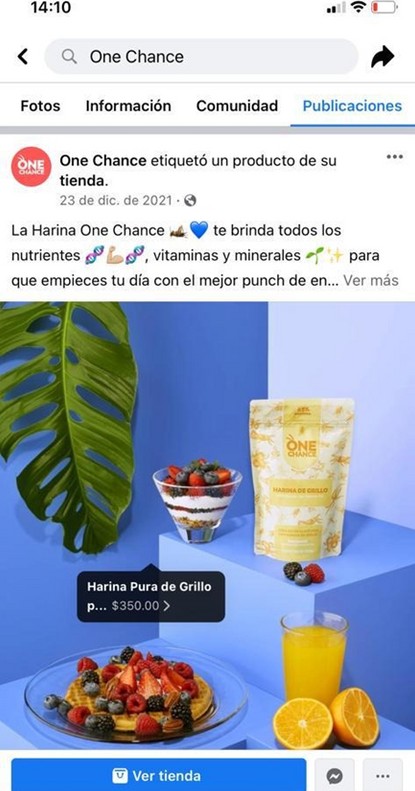 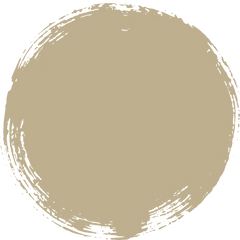 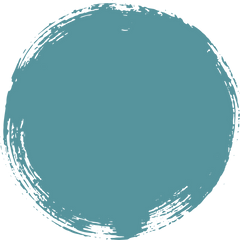 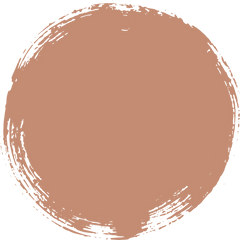 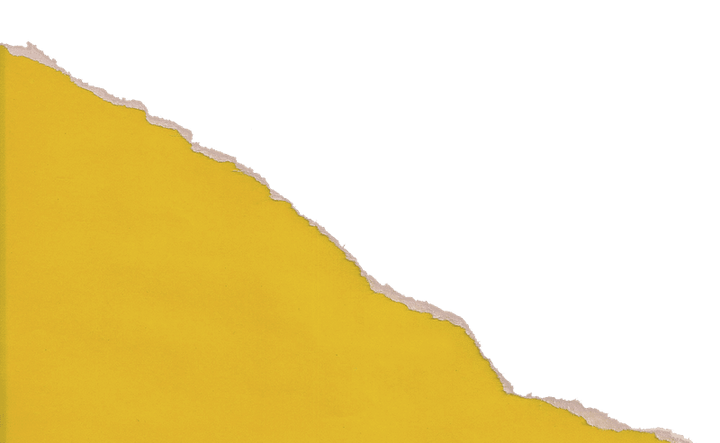 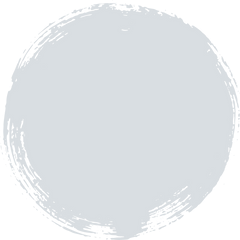 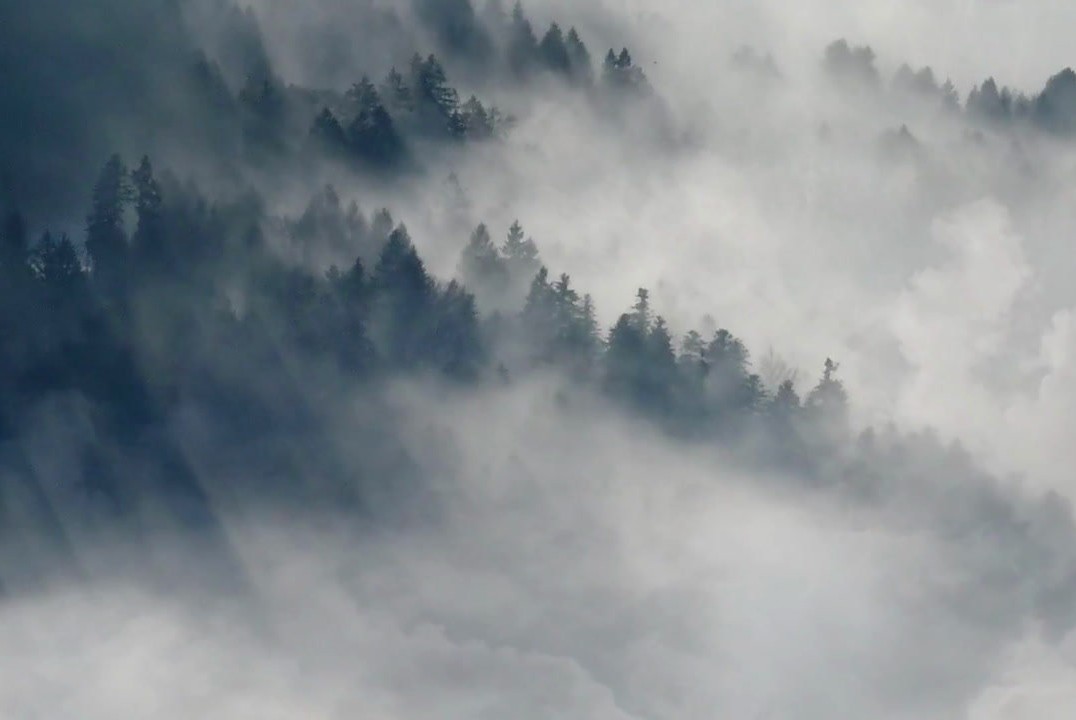 CONCLUSIONES Y  RECOMENDACIONES

06
Conclusiones
Aceptación del 84%

Mujeres y Hombres entre 16 y 34 años

Empleados privados, actividad recreación el deporte
Facebook 32%, Instagram 24%, Tik Tok 12,8% y Youtube el 10,8%  Relación entre aceptación y cantidad de proteína 52% (p-valor=0,00)

Videos 50,74%, imágenes y notas informativas 25%
Sabor 49,27%, beneficios nutricionales 22.85%, olor 12.46%  Salud
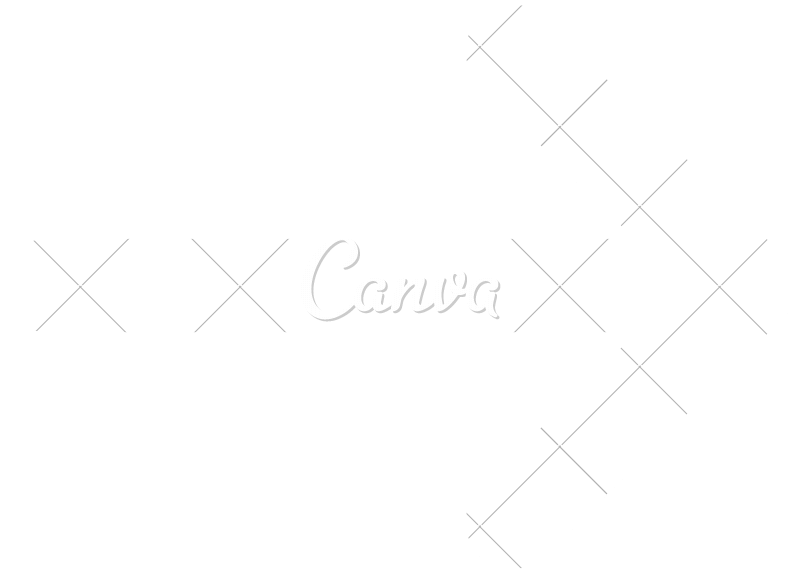 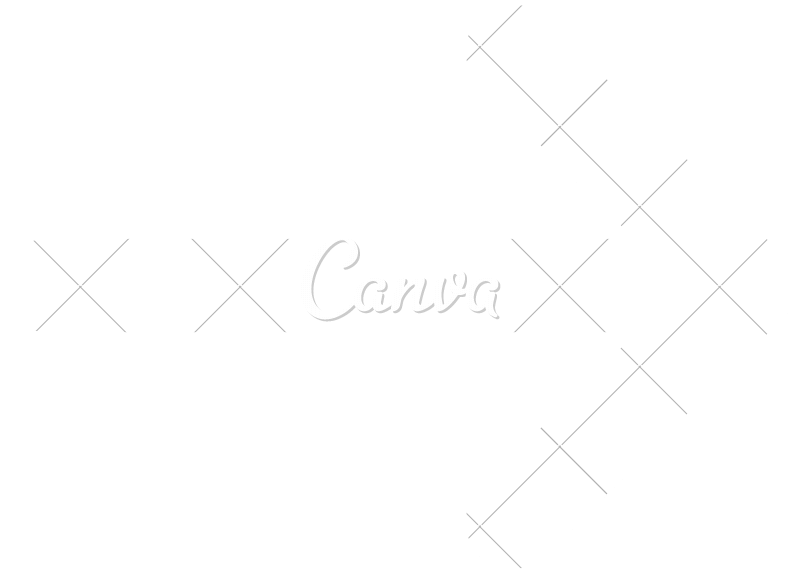 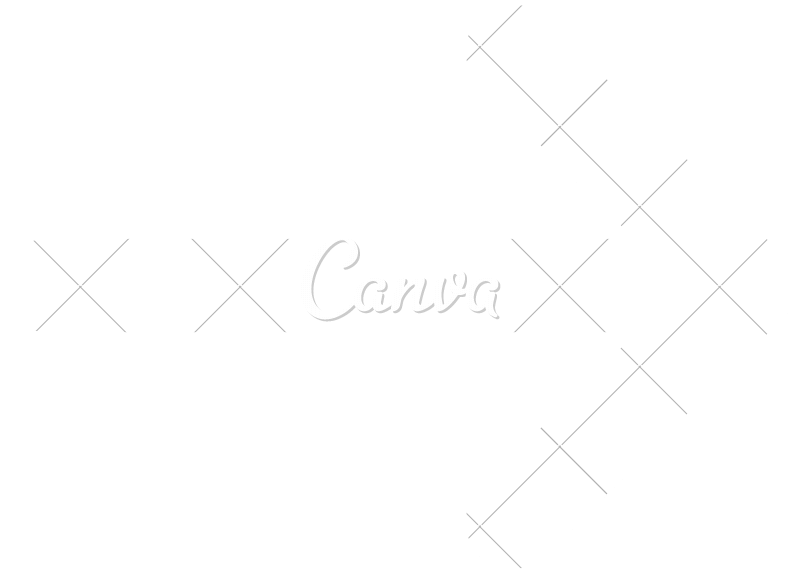 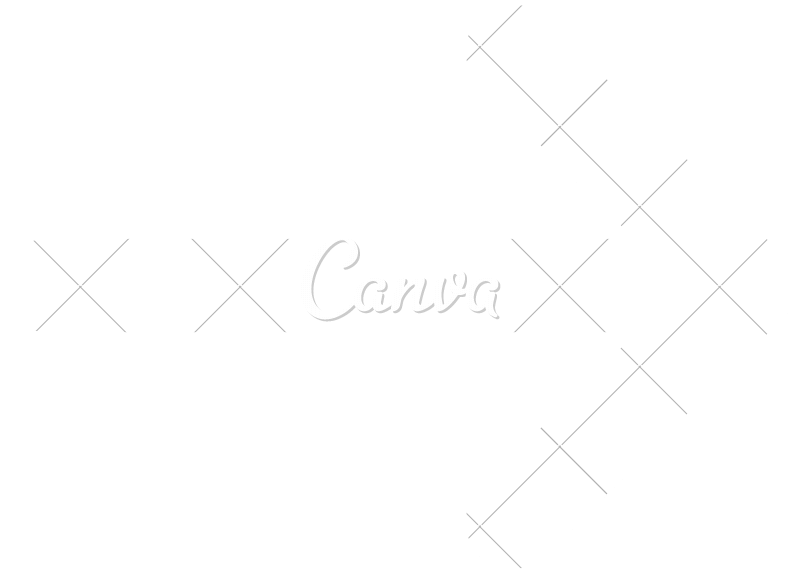 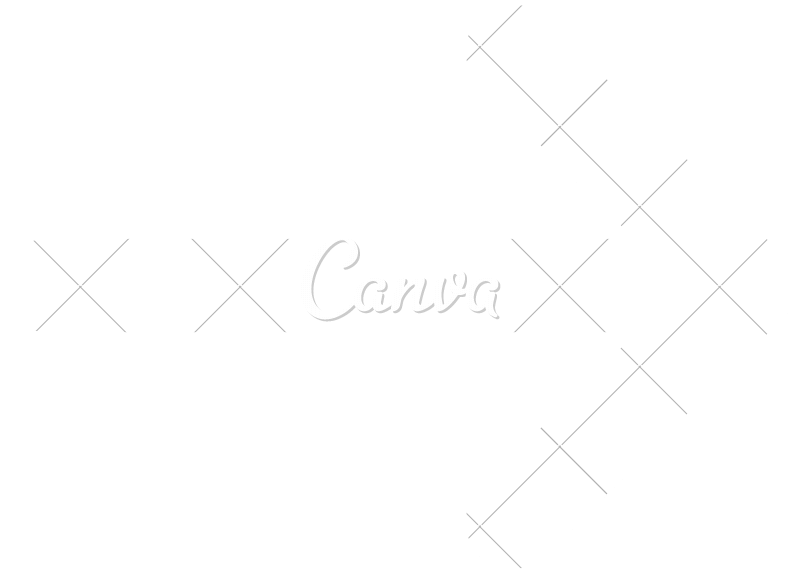 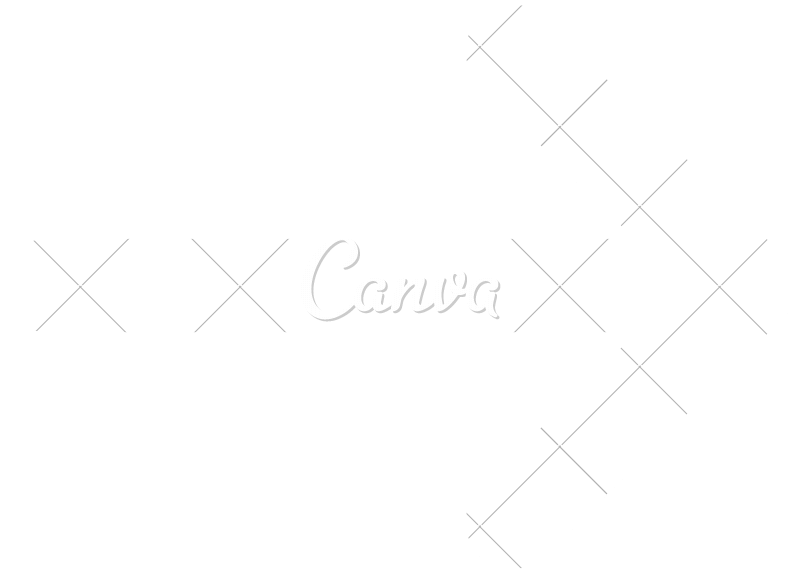 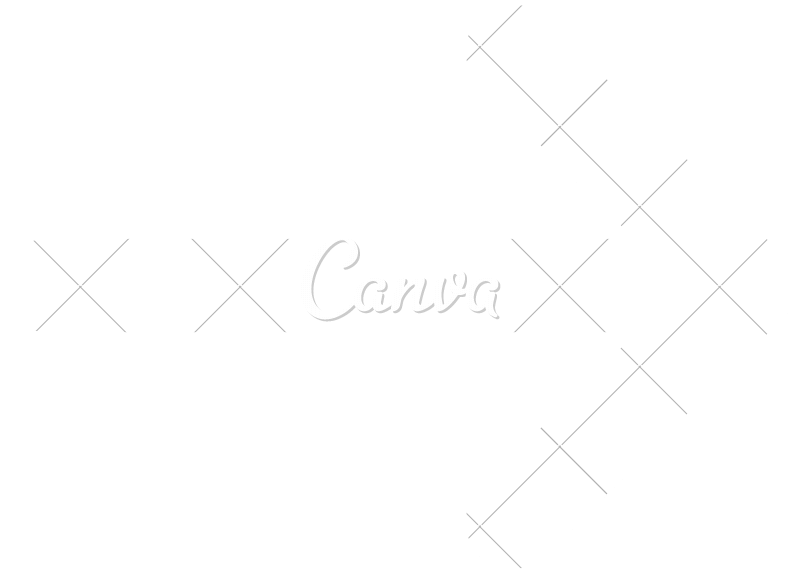 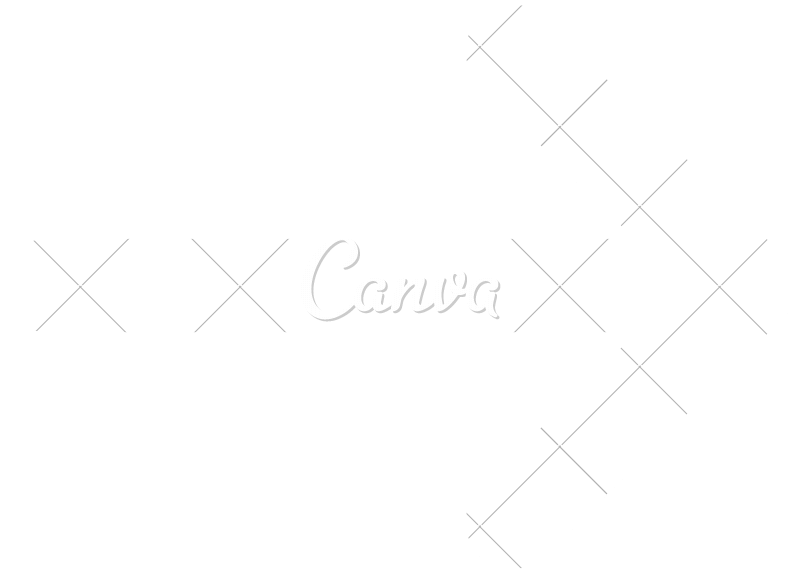 Recomendaciones
Publicidad períodica, al grupo de enfoque
Contenido relevante, innovador y específico de los beneficios nutricioales  Plan de incentivos
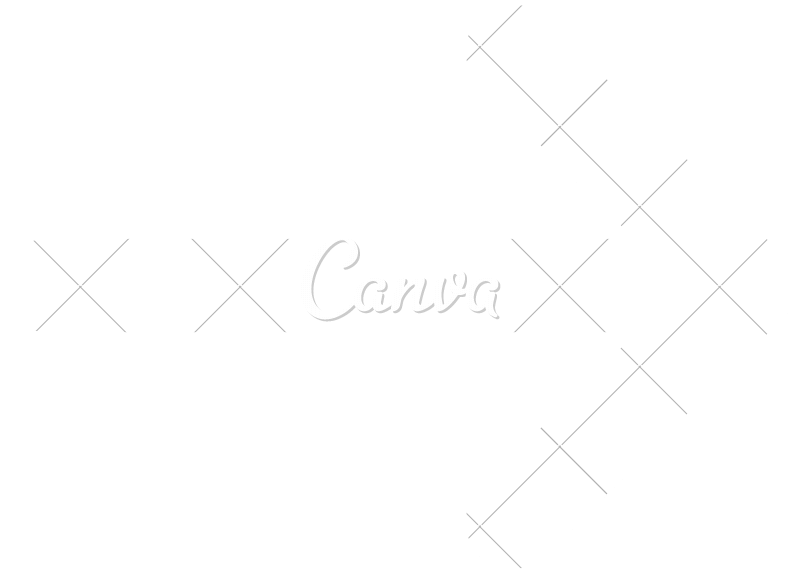 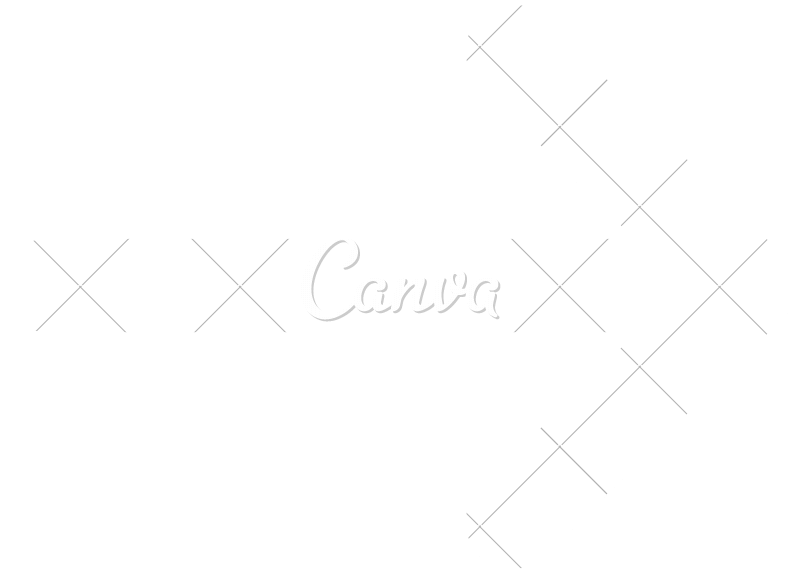 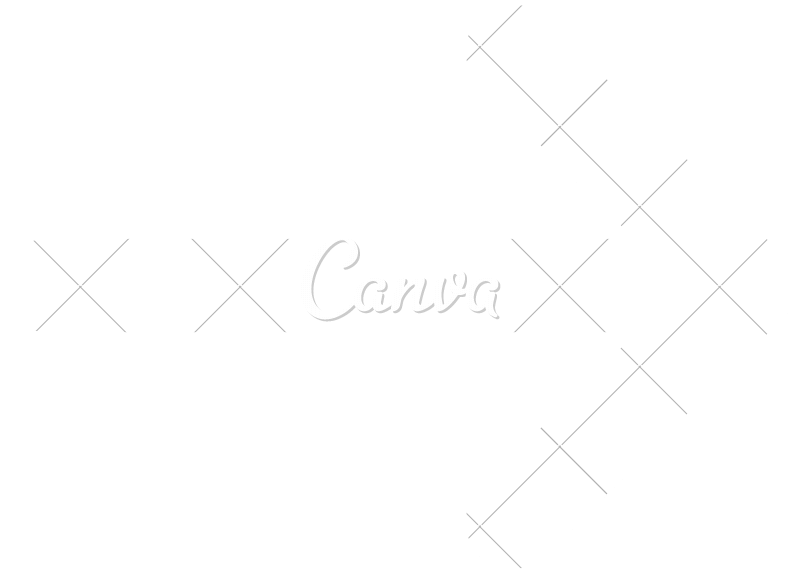 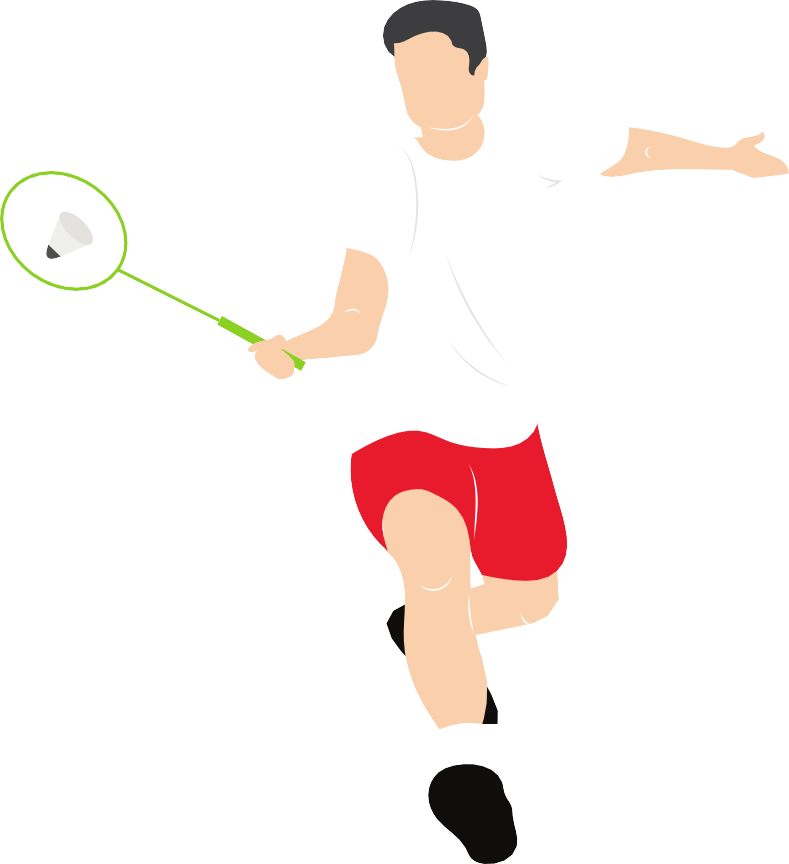 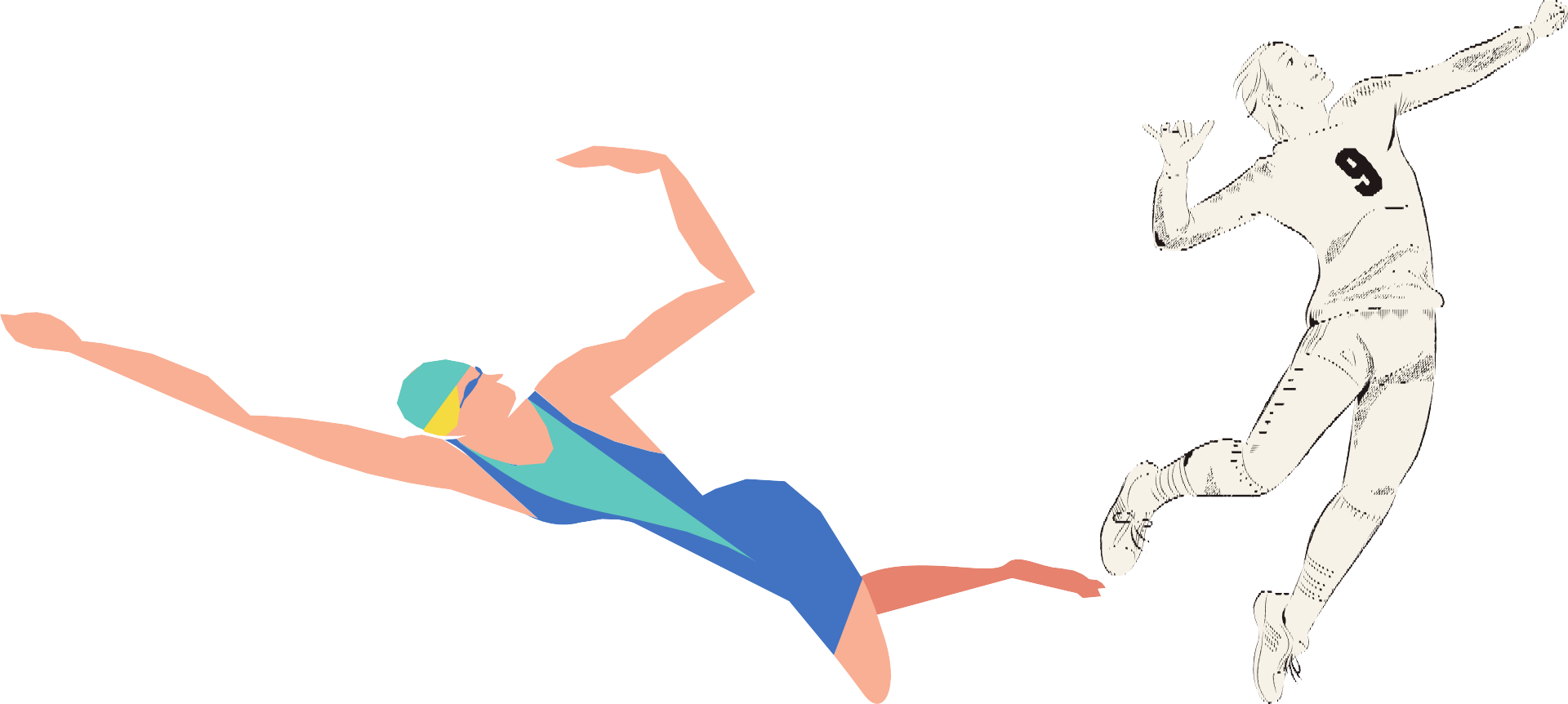 GRACIAS...!!
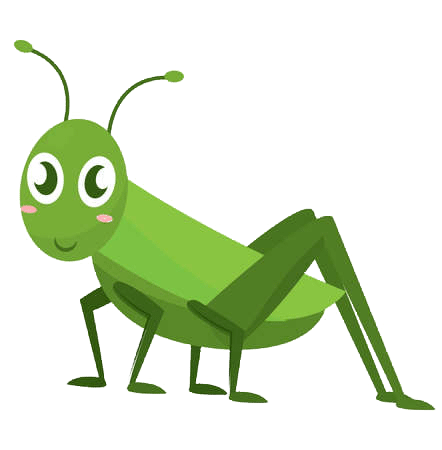